HARRIS CORPORATION
COLD PLATE TEST RIG
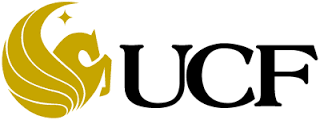 ME & EE Senior Design Team
April 28, 2015
Team Member Introduction
Harris Corporation Representatives
Donald George
Joel Johnson

Technical Advisor: Yingying Wang
ME Faculty Advisor: Professor Kurt Stresau

    ME Team				EE Team
     Francisco Avila  				Patrick Armengol
     Jason Carver  				Adam Blair	
     Beyonel Joseph  				Eric Guest
     Jonathan Lopez   				JinJin Lin
     Dan Zehl
Agenda
•Objective of Project
	•Requirements
	•System Diagrams
	•Trade Studies
	•System Performance
	•Planned Course of Action / Schedule
Harris Desired Objectives
Pulsating airflow conditions through chassis are causing phenomenon             which Harris desires to investigate
Design test rig to test various cold plate articles for heat transfer coefficients
Explore and determine measured values of data under pulsating mass flow conditions
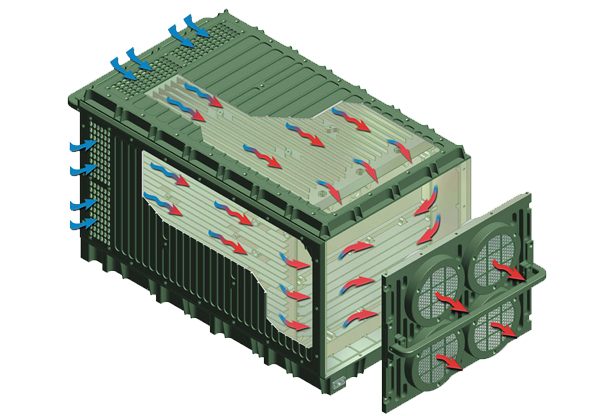 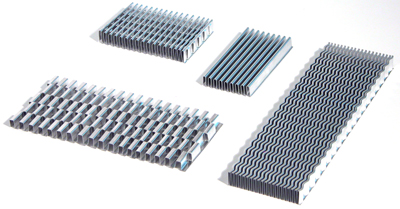 Typical types of fin stock
Agenda
•Objective of Project
	•Requirements
	•System Diagrams
	•Trade Studies
	•System Performance
	•Planned Course of Action / Schedule
Key Requirements
•The test rig shall be capable of experimentally determining the flow Reynolds number, local Nusselt number (or j factor), and average friction factor

•Airflow through the test rig shall be laminar through the test section, (100 <Re<2000)

Airflow should be able to generate a steady-state velocity and pulsating sinusoidal velocity oscillation

•Data output in transient and time-averaged form
Conformance Verification Matrix
T = Test, D = Demonstration, A = Analysis, I = Inspection
Conformance Verification Matrix
T = Test, D = Demonstration, A = Analysis, I = Inspection
Conformance Verification Matrix
T = Test, D = Demonstration, A = Analysis, I = Inspection
Agenda
•Objective of Project
	•Requirements
	•System Diagrams
	•Trade Studies
	•System Performance
	•Planned Course of Action / Schedule
Schematic Diagram
P/S = Pressure Sensor
T/C = Thermocouple
DAQ = Data Acquisition
Housing
Inlet Area
Thermocouples (~22/Plate)
Heater
Endplate
T/C
T/C
ORIFICEPlate
FAN
P/S
P/S
LOGIC CONTROL SYSTEM
Endplate
T/C
T/C
Heater
Discharge Area
DAQ
PC
AC Power / 
VARIAC
DC Power Supply
3-D System Diagram
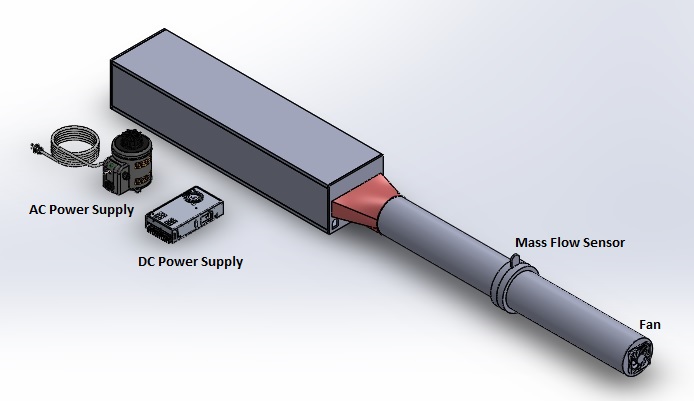 3-D 360 Walkaround
Collapse Animation
Block Diagram
HOUSING
SENSORS & DAQ
FLUID DUCT SYSTEM
HARRIS COLD PLATE TEST RIG
POWER SUPPLIES
SOFTWARE
FLUID MANAGEMENT & PULSATION
HOUSING SUB-SYSTEM
HEATERS
HOUSING
INSULATION
FRAME
SENSORS & DAQ SUB-SYSTEM
THERMOCOUPLES
PRESSURE TRANSDUCERS
SENSORS & DATA ACQUISTION
ORIFICE PLATE
DAQ
FLUID SUB-SYSTEM
PLATE DUCT
EXHAUST TRANSITION
FLUID SYSTEM
PRE-ORIFICE PLATE CONSTANT DIAMETER
POST-ORIFICE PLATE CONSTANT DIAMETER
POWER SUPPLY SUB-SYSTEM
AC POWER SUPPLY(VARIAC)
POWER SUPPLIES
DC POWER SUPPLY
SOFTWARE SUB-SYSTEM
LABVIEW (NI VI)
SOFTWARE
MATLAB
(DATA POST PROCESSING)
FAN & LCS SUB-SYSTEM
FAN
FLUID MANAGEMENT
LINEAR CONTROL SYSTEM
Interface Matrix
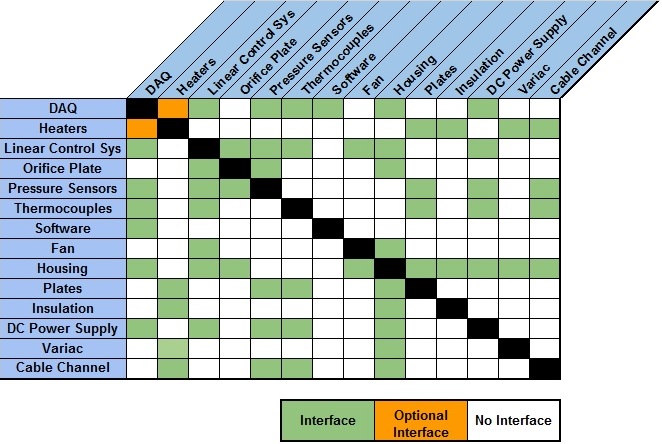 Agenda
•Objective of Project
	•Requirements
	•System Diagrams
	•Trade Studies
	•System Performance
	•Planned Course of Action / Schedule
Test Article Dimensions
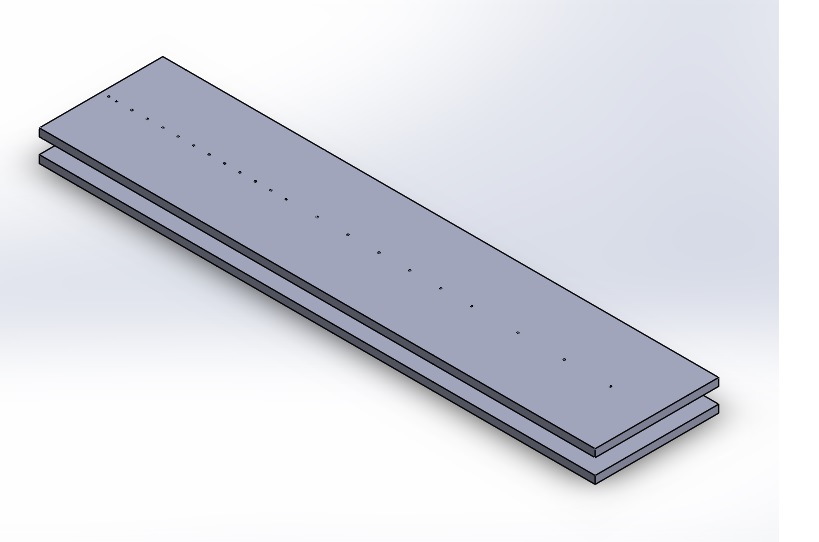 L
H
w
Total Test Article Length
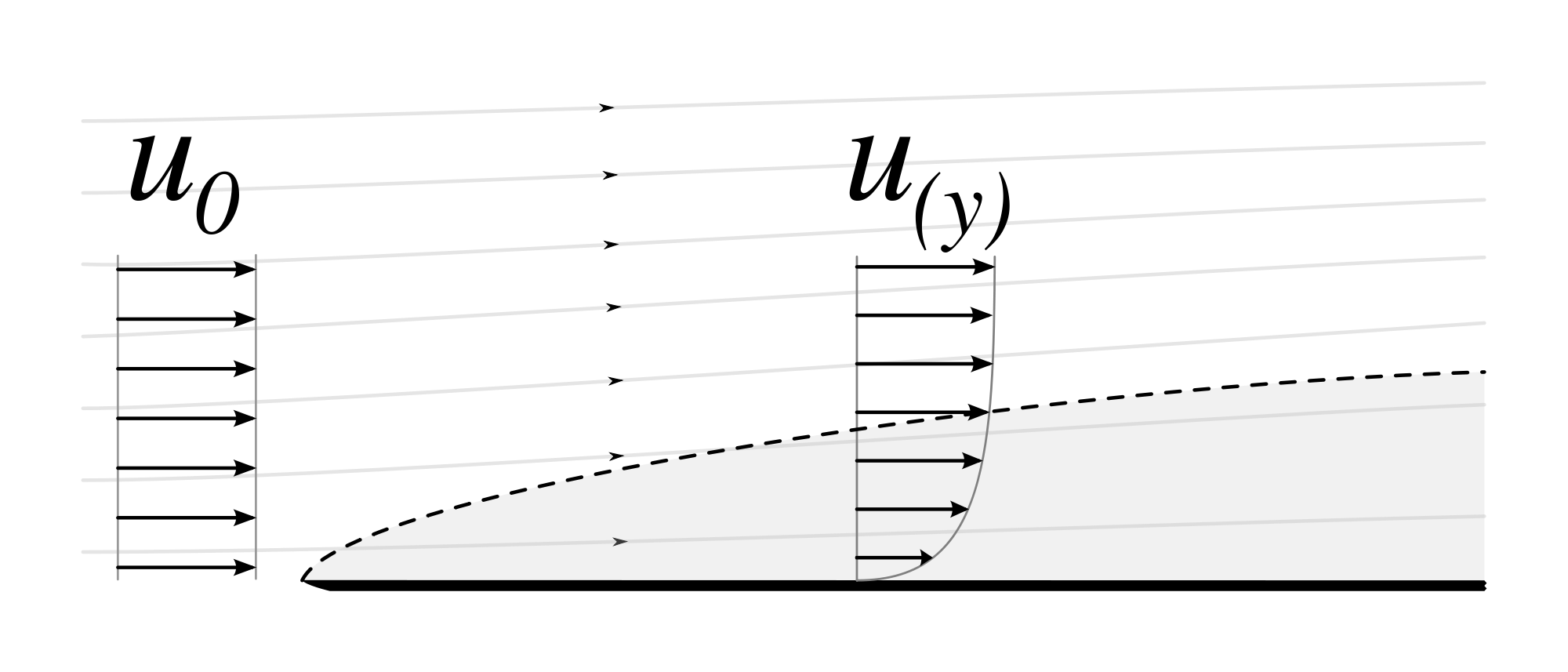 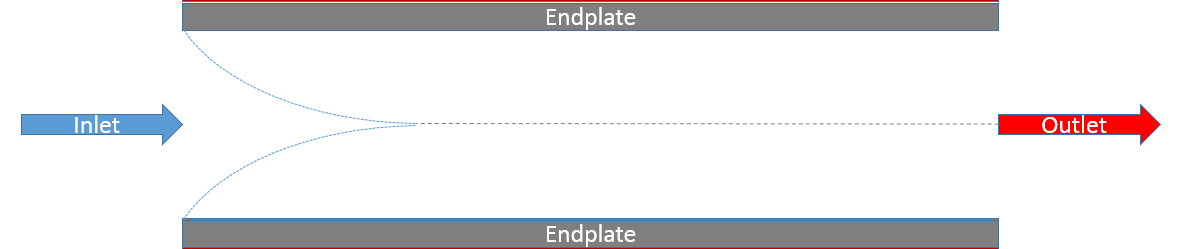 L
Thermocouple Placement
The exact number of thermocouples is TBD. They will be placed at various lengths from the inlet at the centerline of each plate.
The thermocouples near the inlet will be more closely spaced together than the thermocouples near the end of the plate.
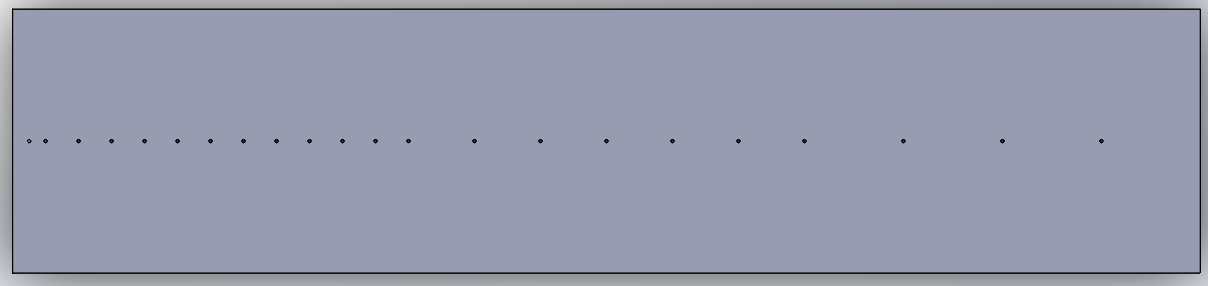 Inlet
Corrections in Entry Length Calculation:
Analytical Solutions
Analytical Solutions
Analytical Solutions used for Numerical Analysis
2D Numerical Analysis
2D Numerical Analysis
Problem Setup
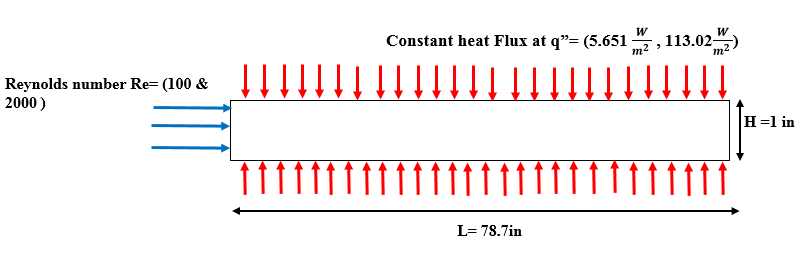 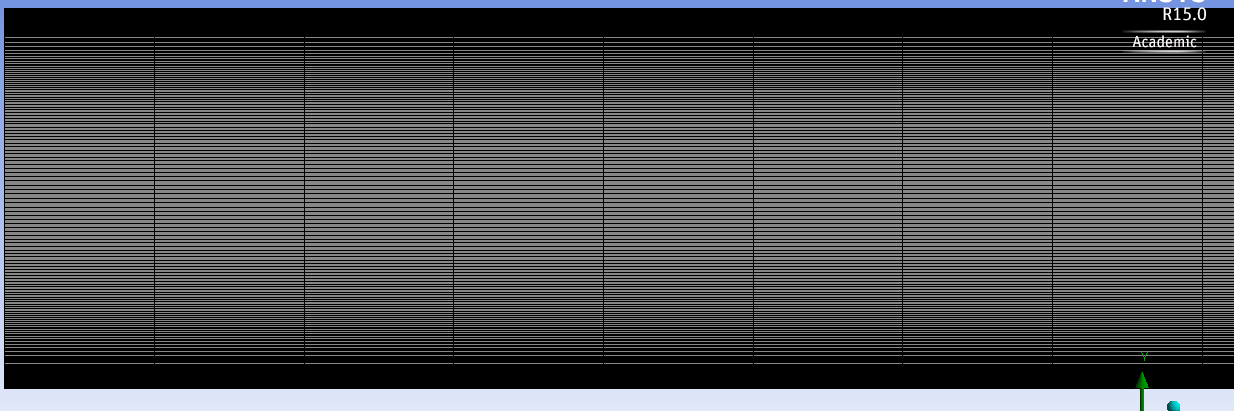 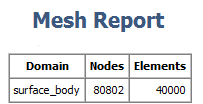 2D Numerical Analysis
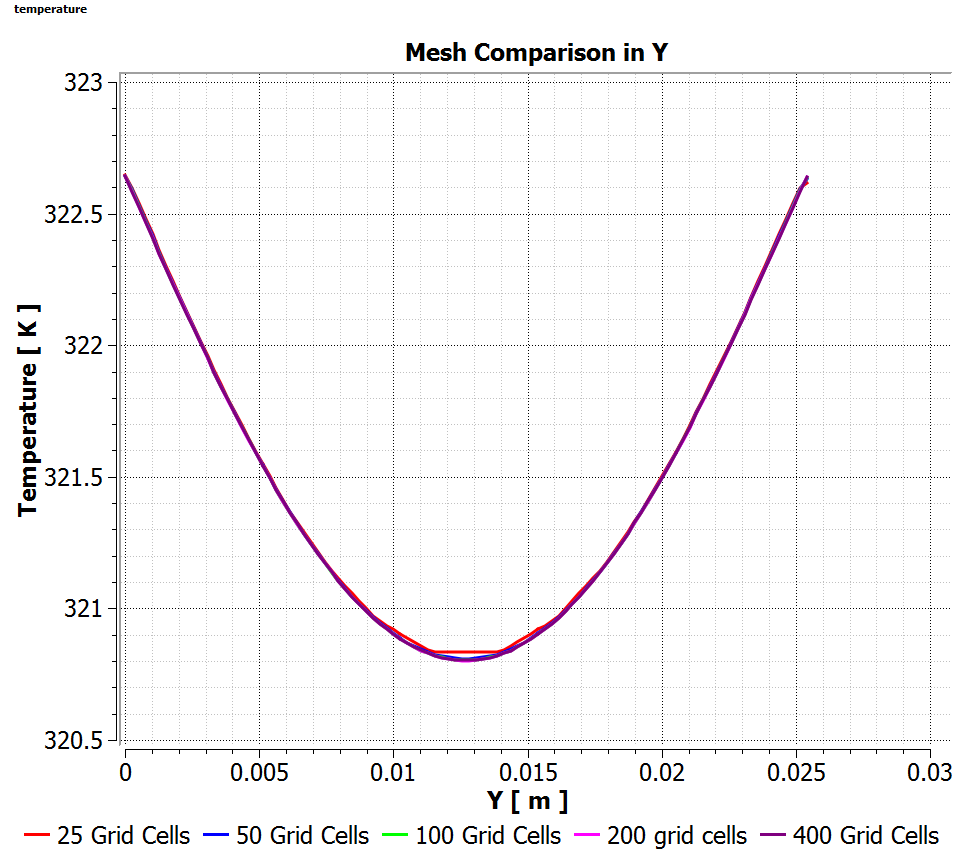 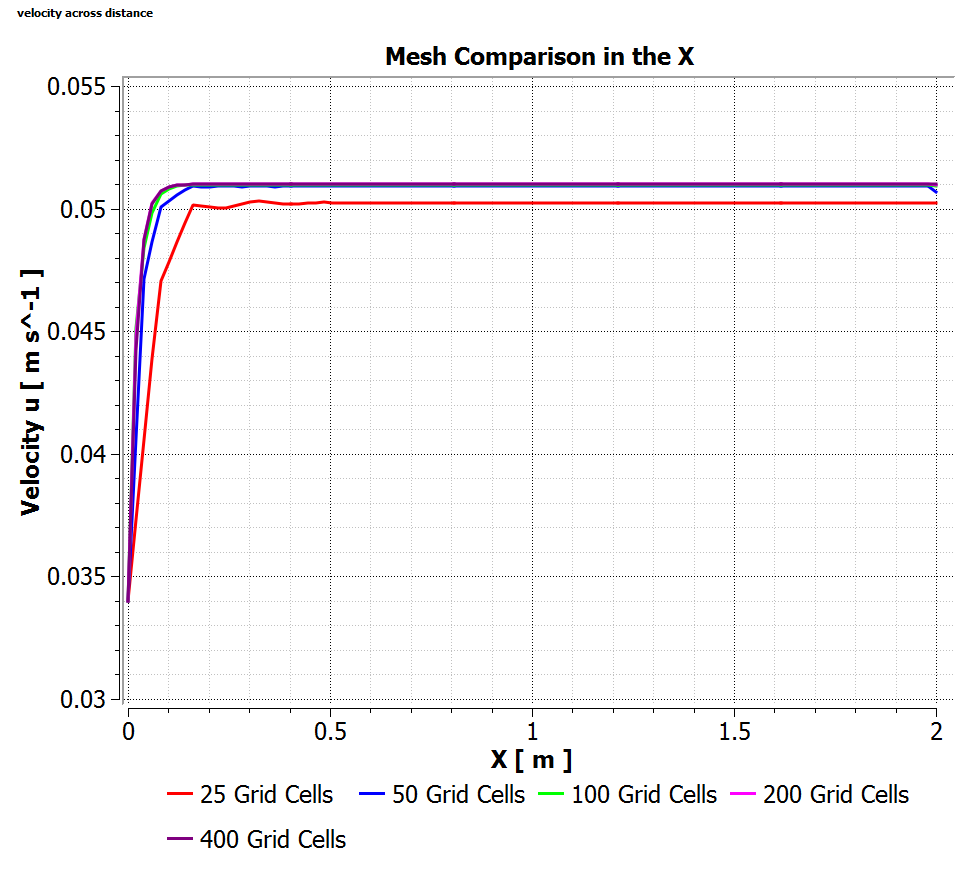 2D Numerical Analysis
Grid independent solution value reached at:

X = 200 Grid Cells
Y = 100 Grid Cells
Grid Independent Study Table
2D Numerical Analysis
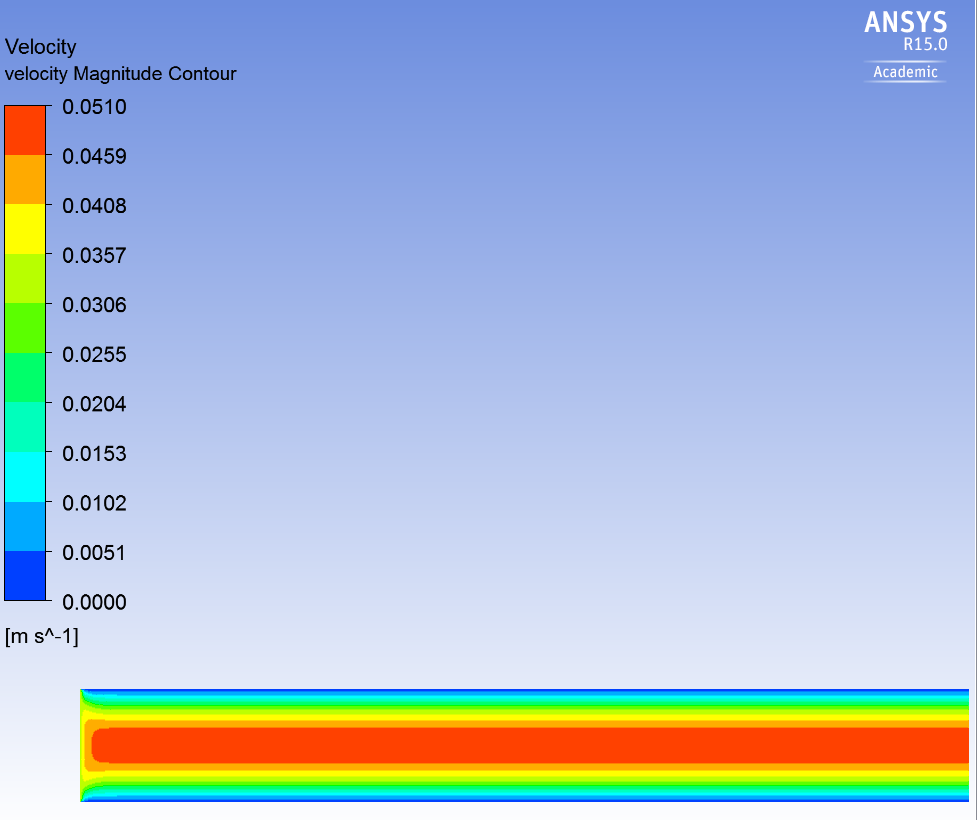 Inlet
Outlet
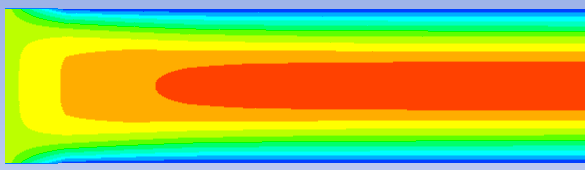 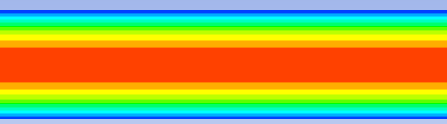 2D Numerical Analysis
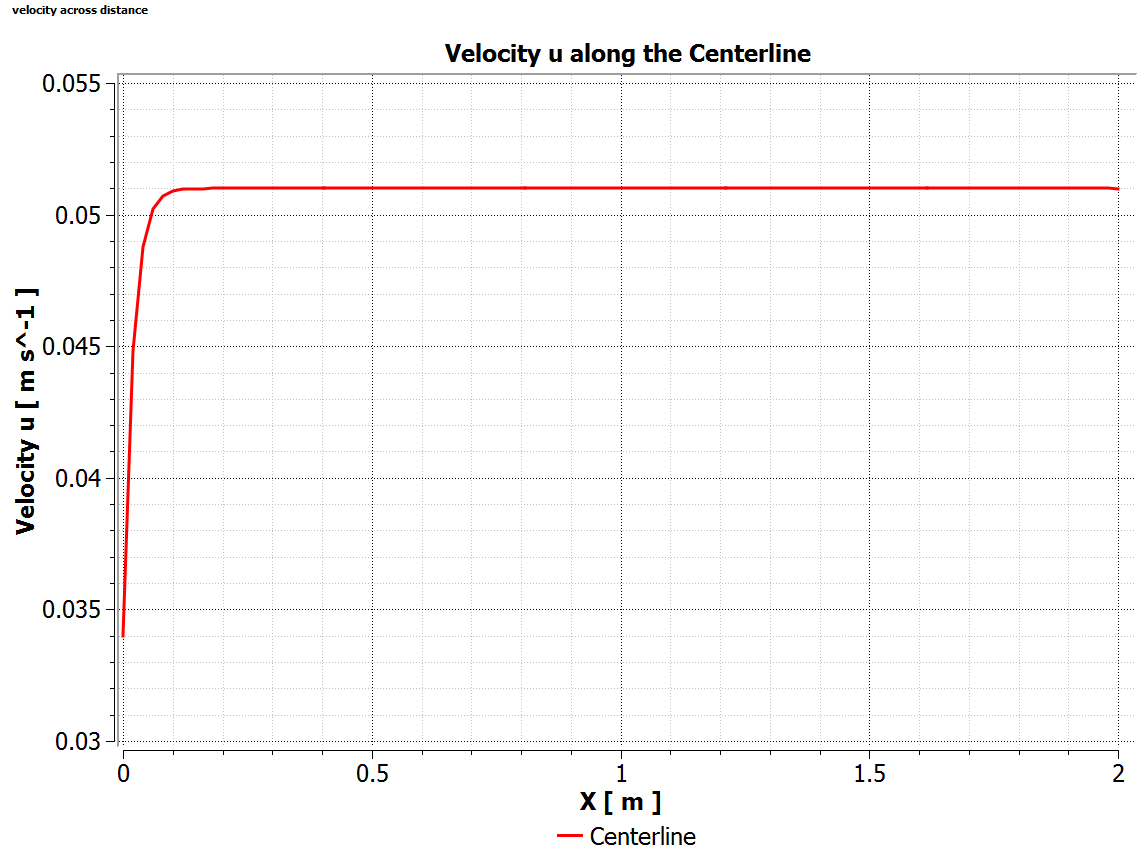 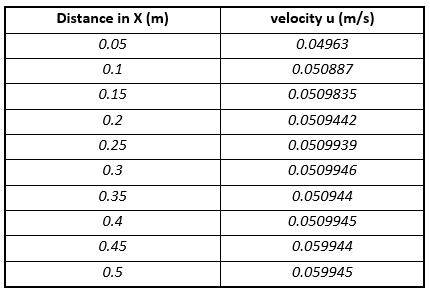 2D Numerical Analysis
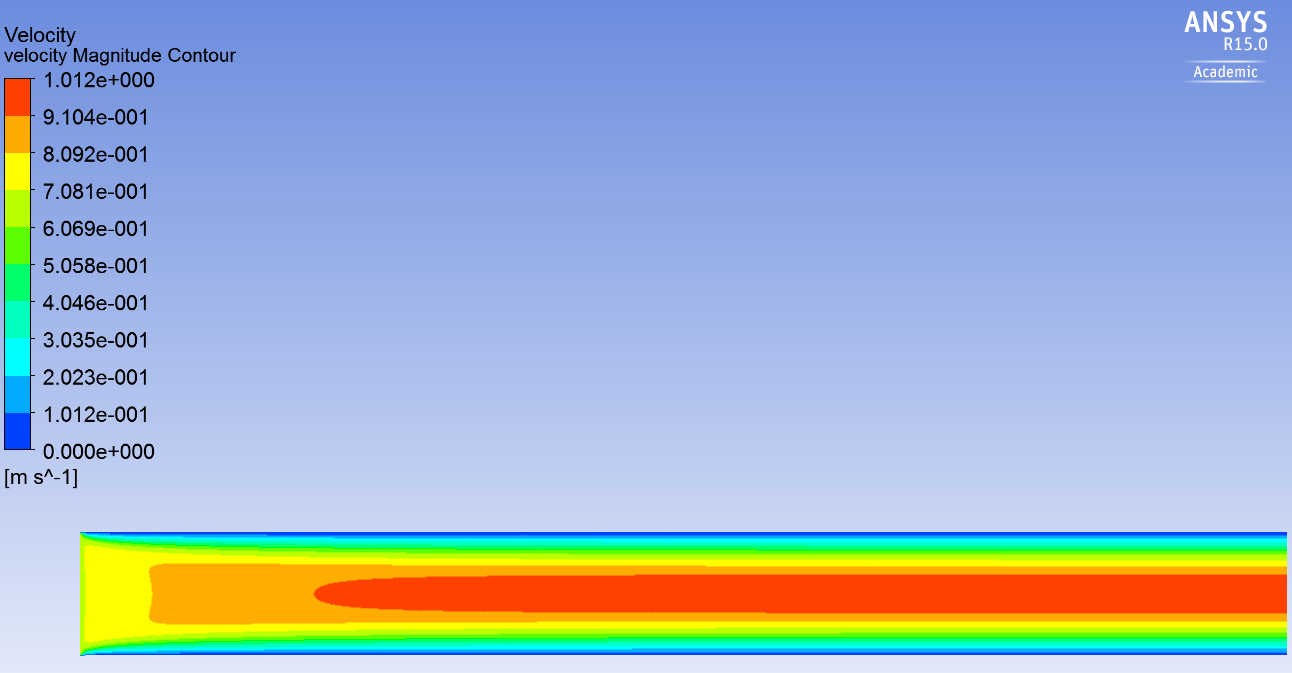 Inlet
Outlet
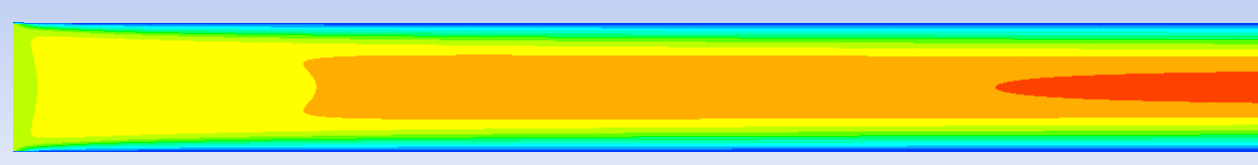 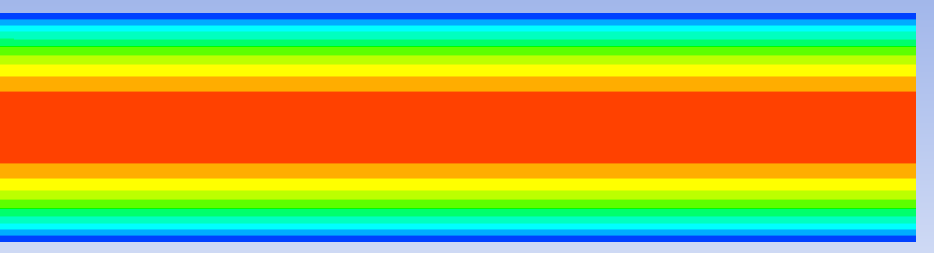 2D Numerical Analysis
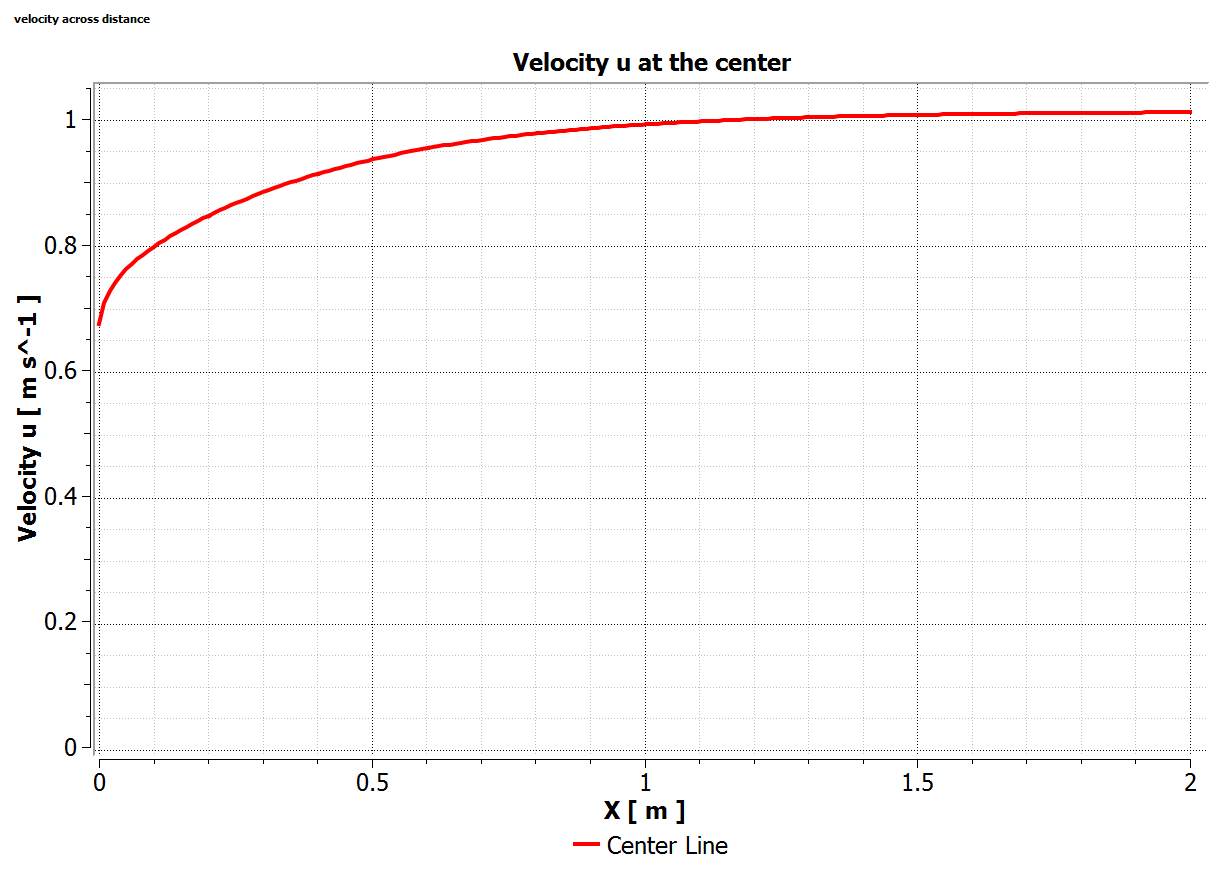 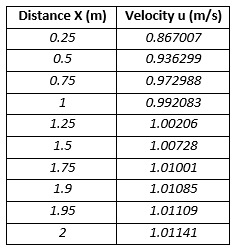 2D Numerical Analysis
Velocity Profile along x (m) for both cases
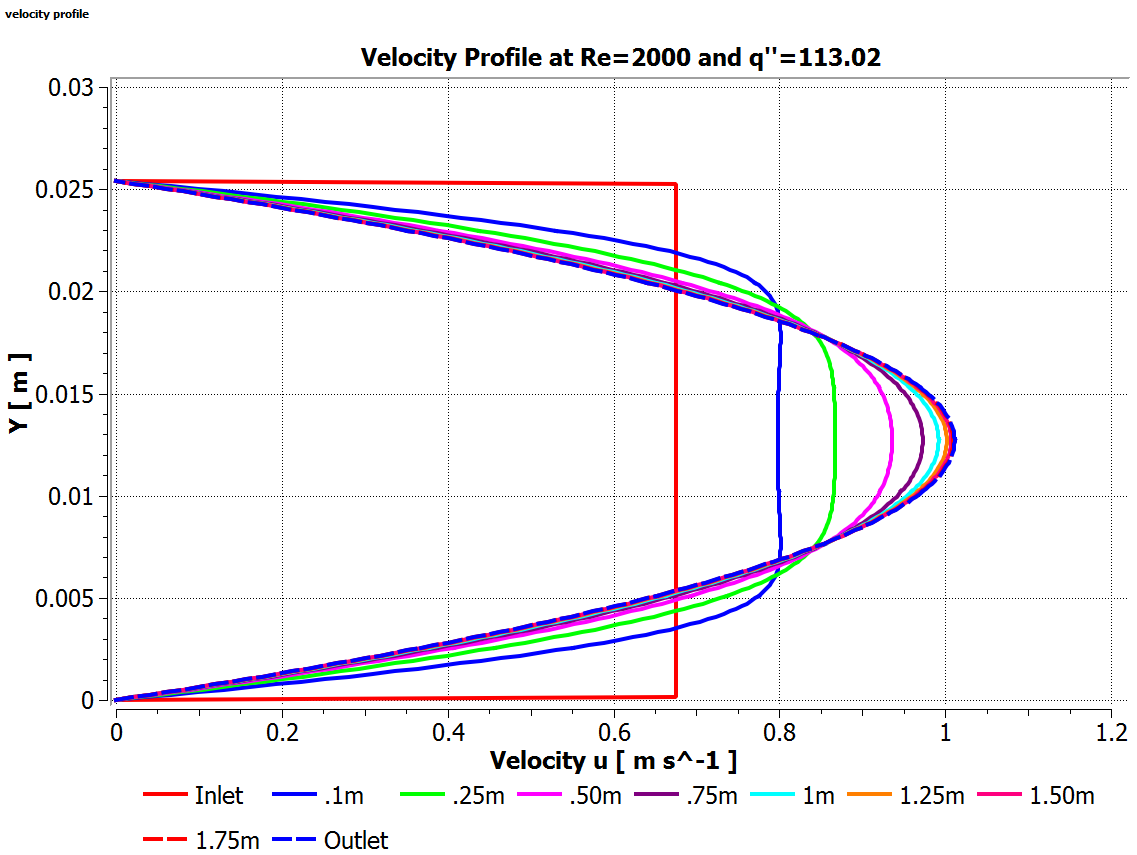 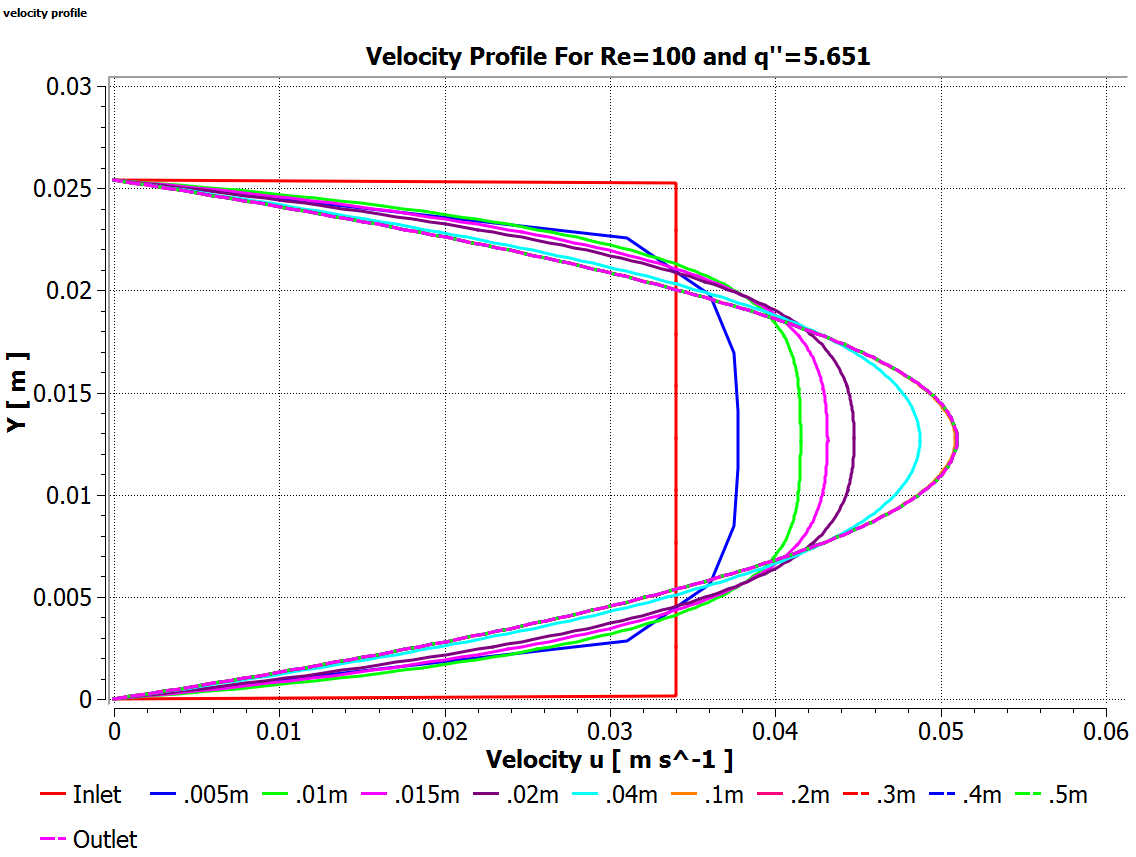 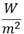 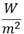 2D Numerical Analysis
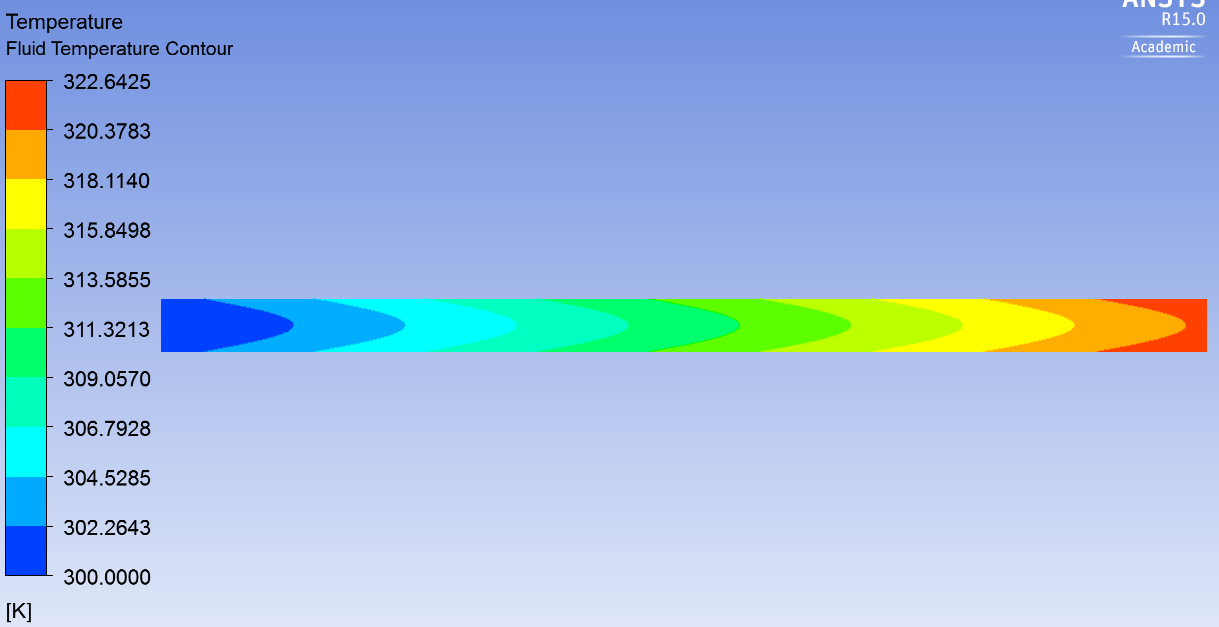 2D Numerical Analysis
Bulk Temperature along x(m) at for both cases
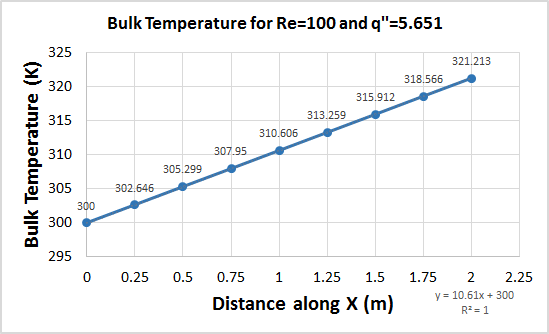 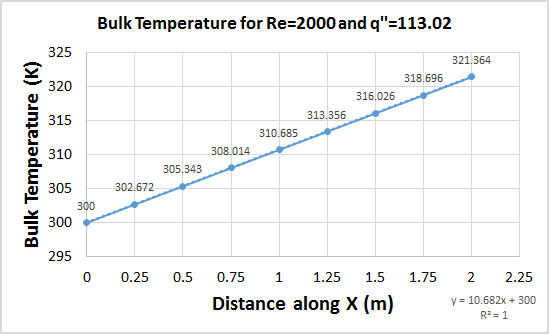 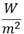 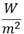 2D Numerical Analysis
Wall Temperature along X(m) for both cases
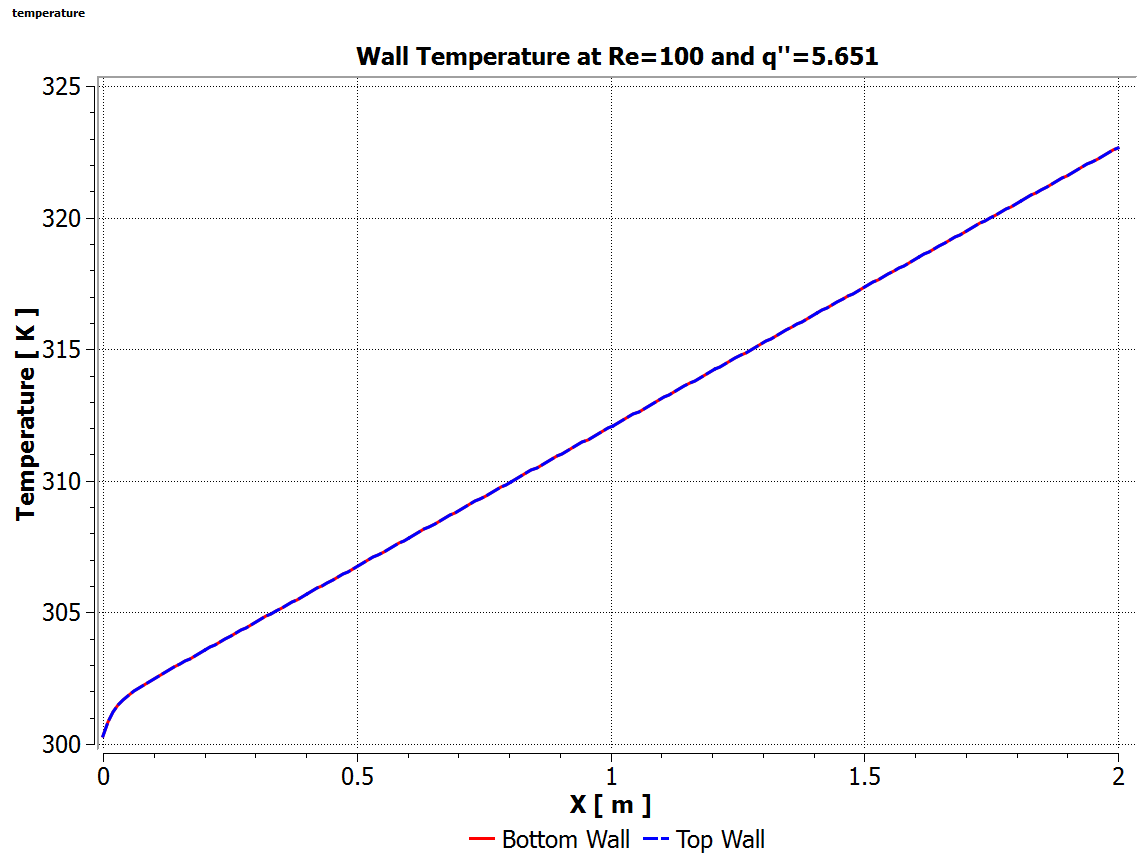 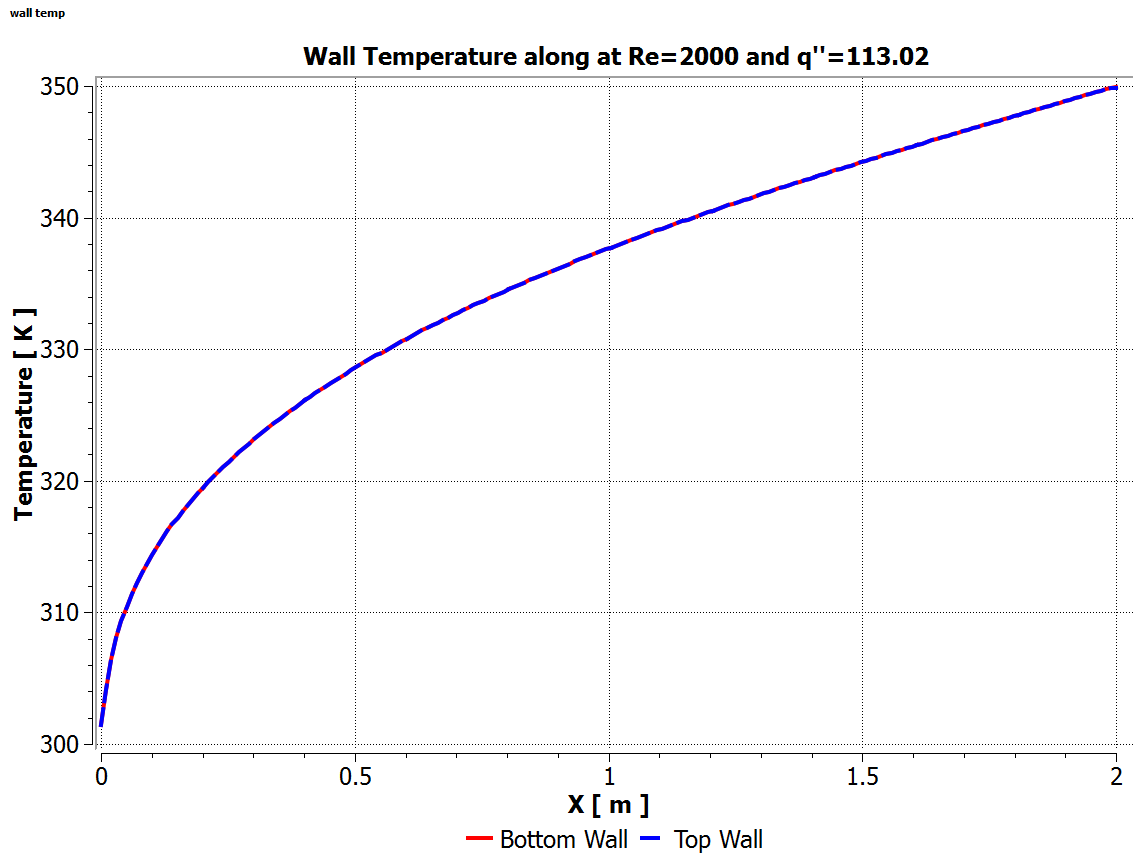 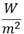 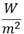 2D Numerical Analysis
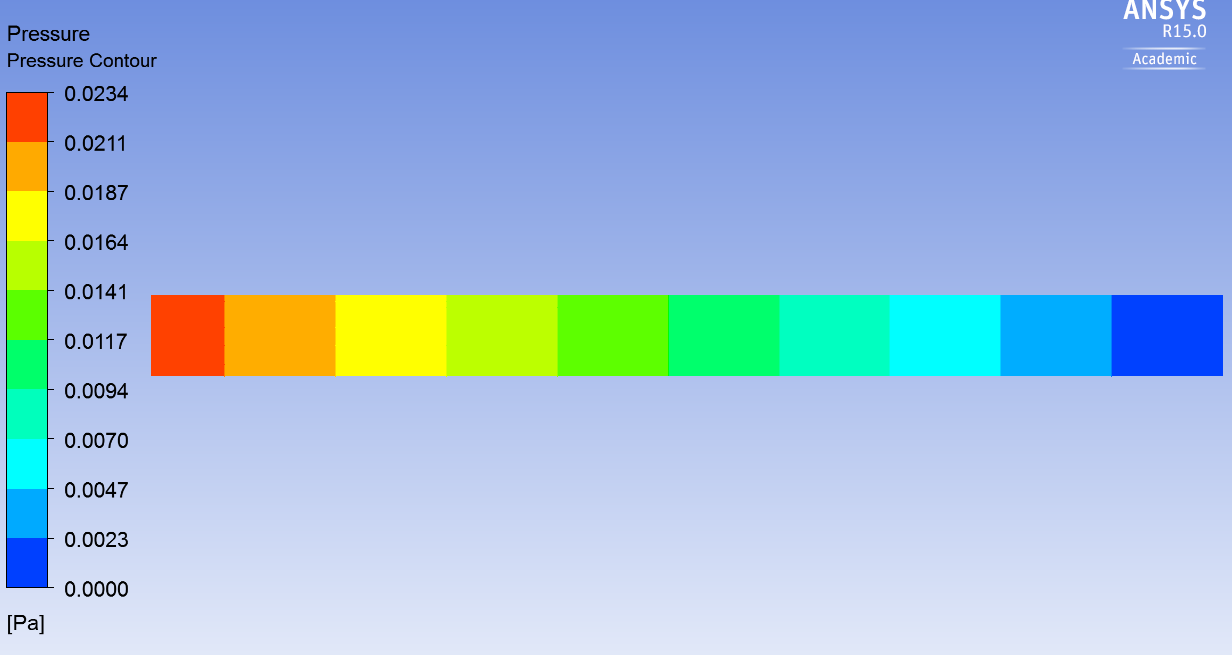 2D Numerical Analysis
Pressure drop along the centerline for both cases
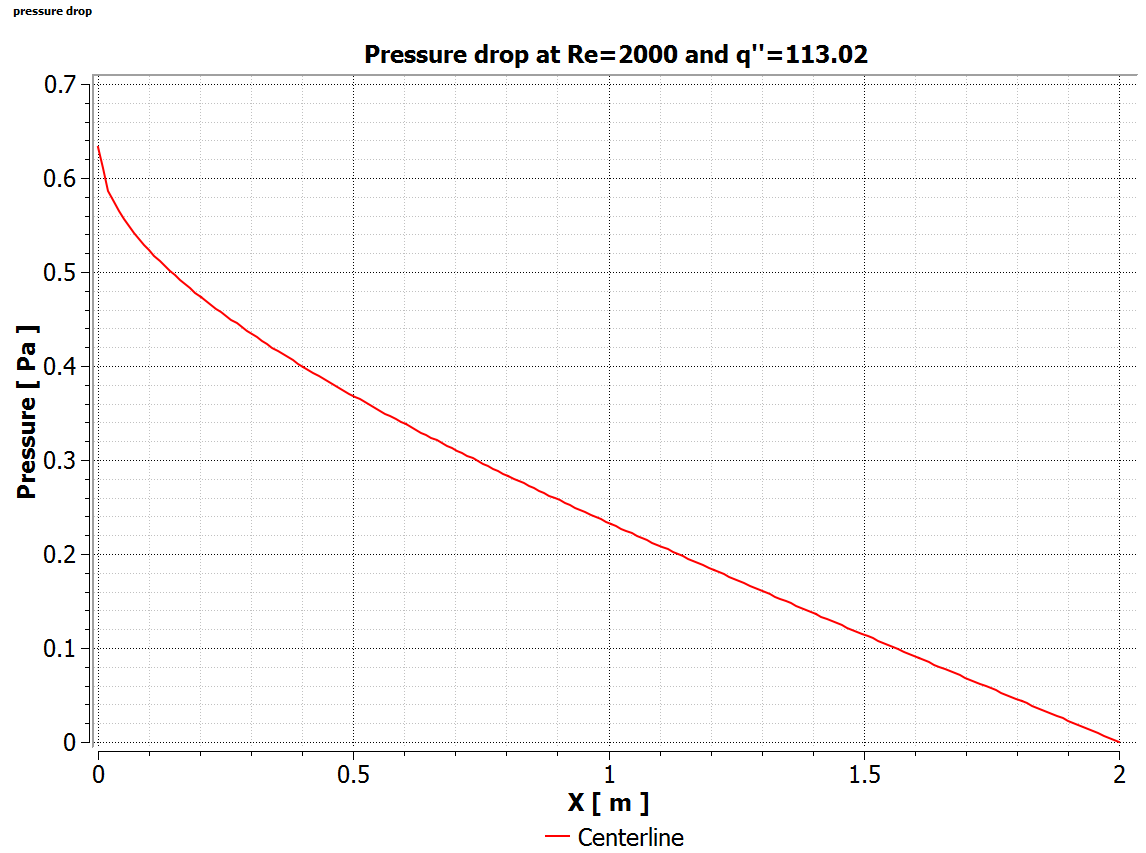 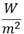 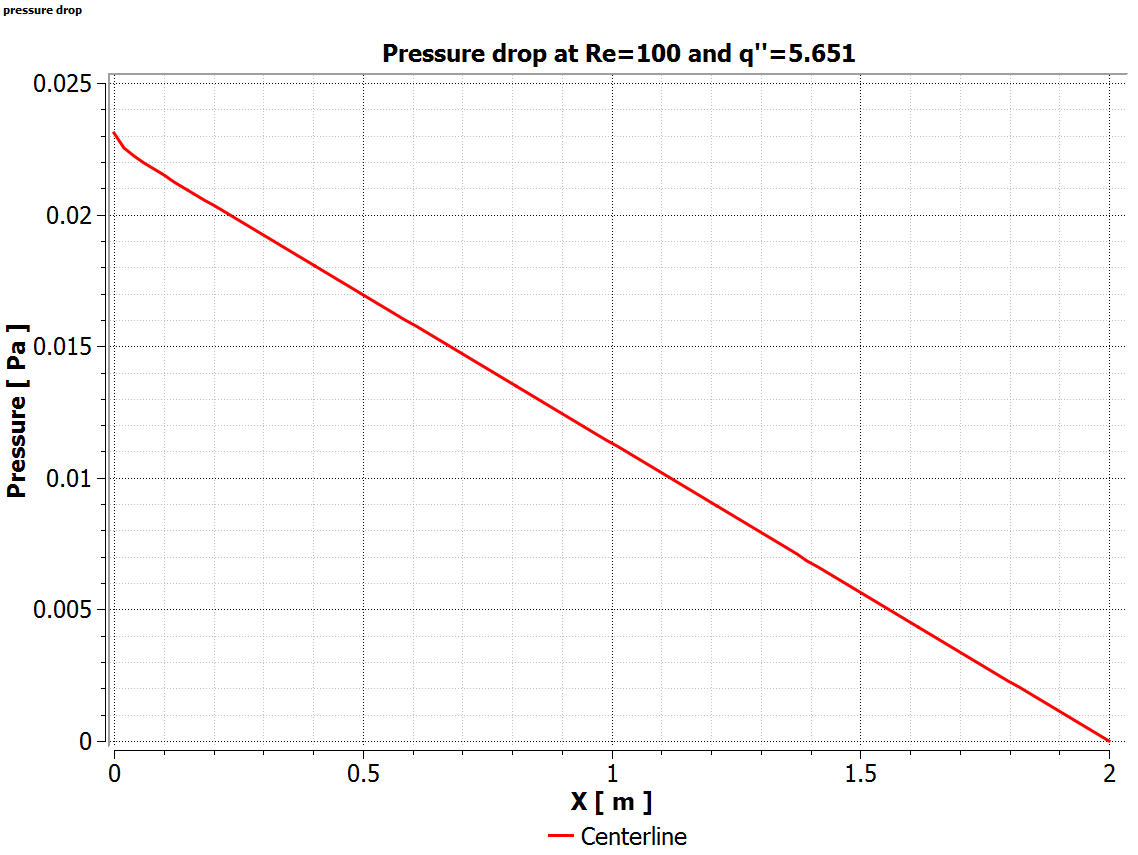 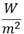 Trade Studies:2D Numerical Analysis
Conclusion
Test Section
Detachable Extension
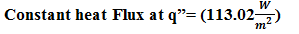 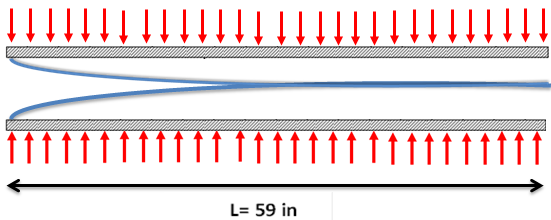 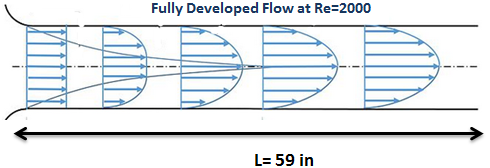 Trade Studies:3D Numerical Analysis
Trade Studies:3D Numerical Analysis
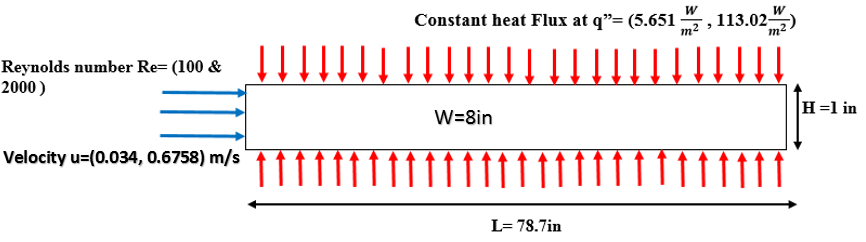 Problem Setup
Mesh
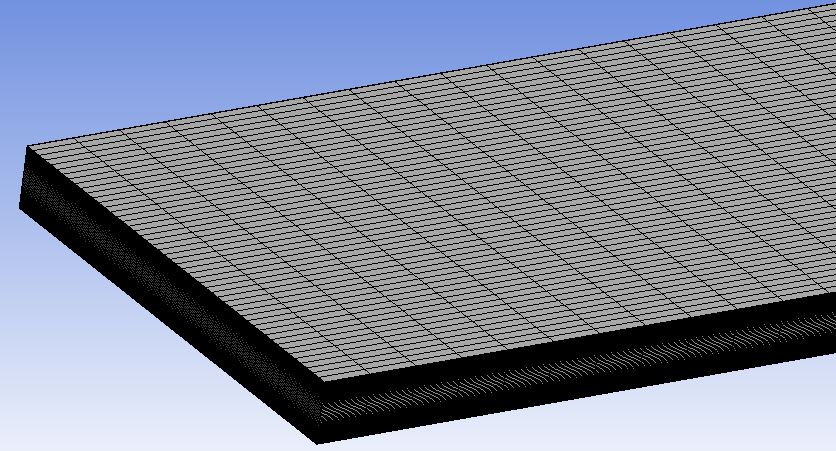 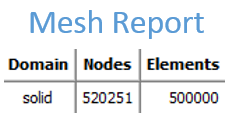 Trade Studies:3D Numerical Analysis
Case 1: Re= 100 Velocity contour along the center at several sections
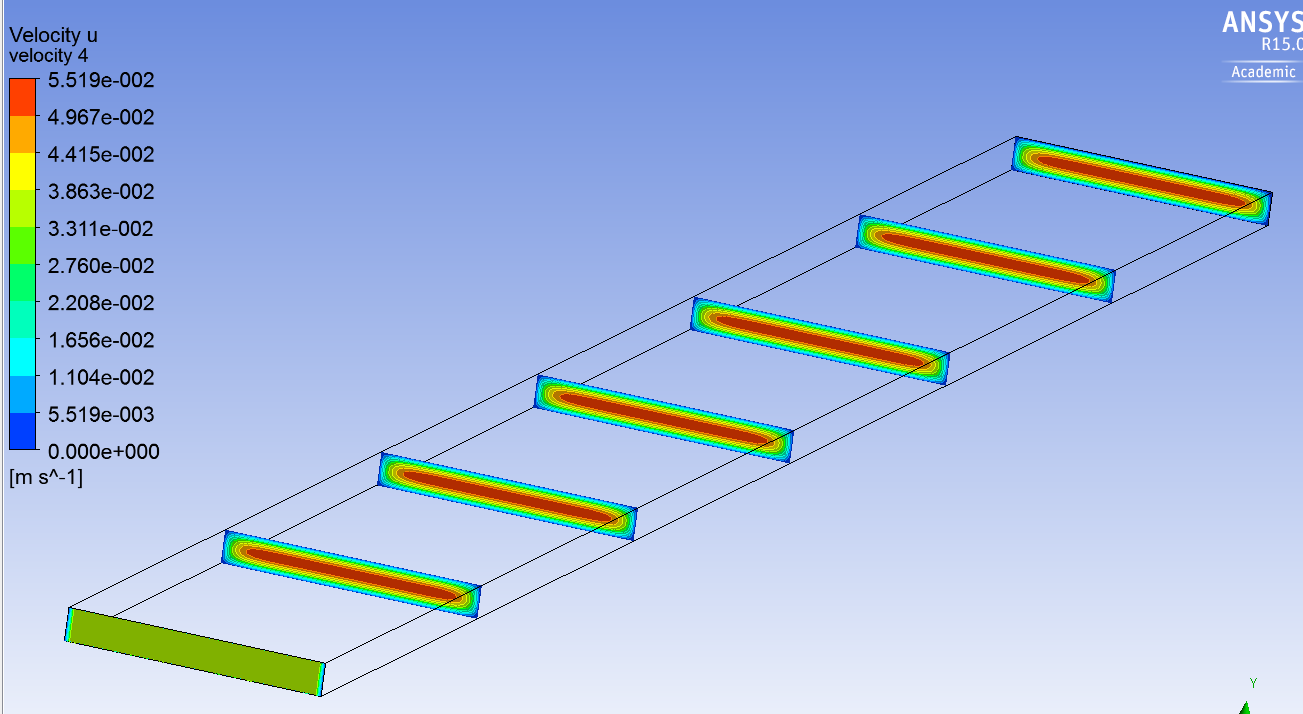 Trade Studies:3D Numerical Analysis
Case 1: Re= 100 Velocity Magnitude contour at the center
Inlet
Outlet
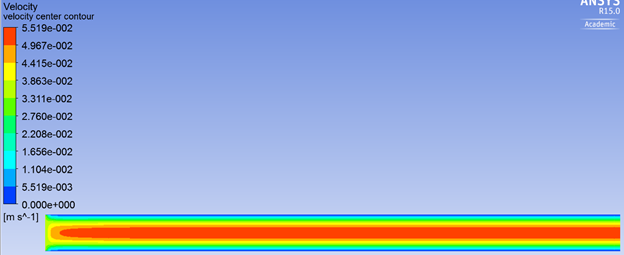 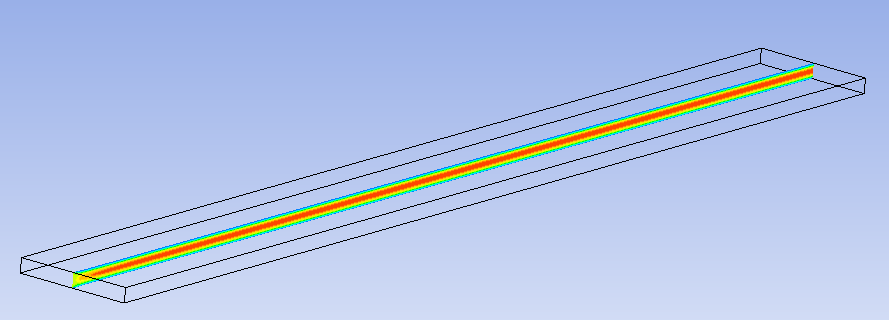 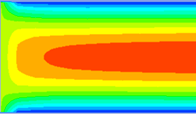 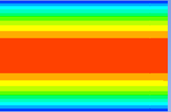 Trade Studies:3D Numerical Analysis
Centerline Velocity at Re=100
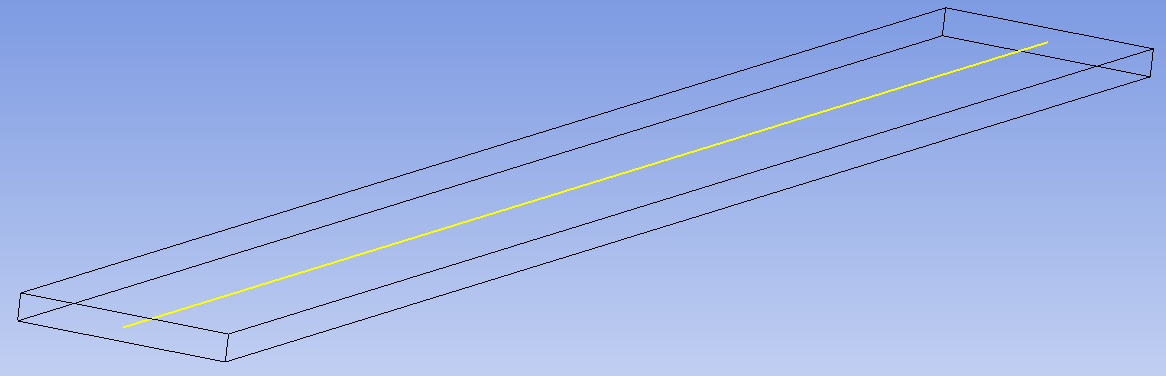 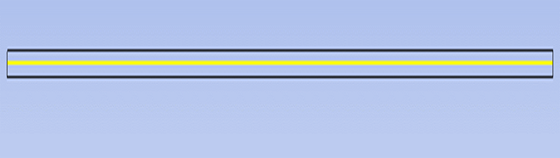 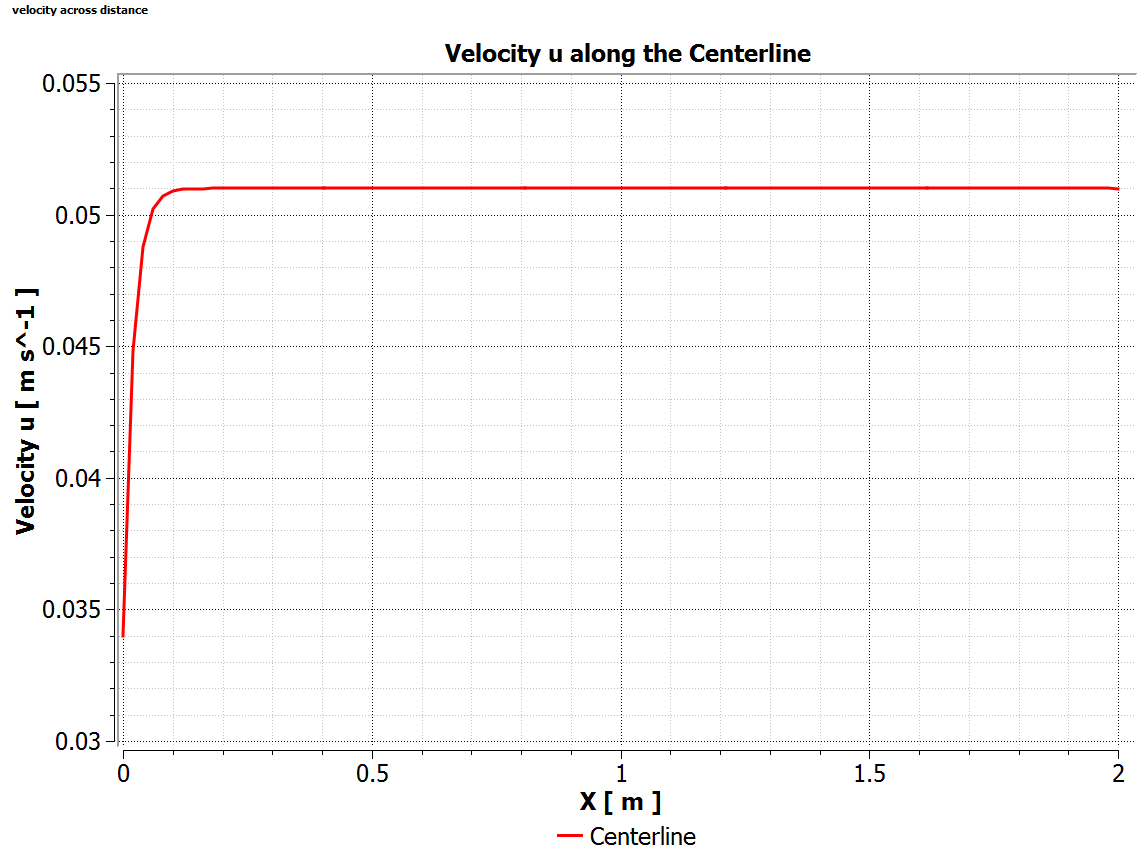 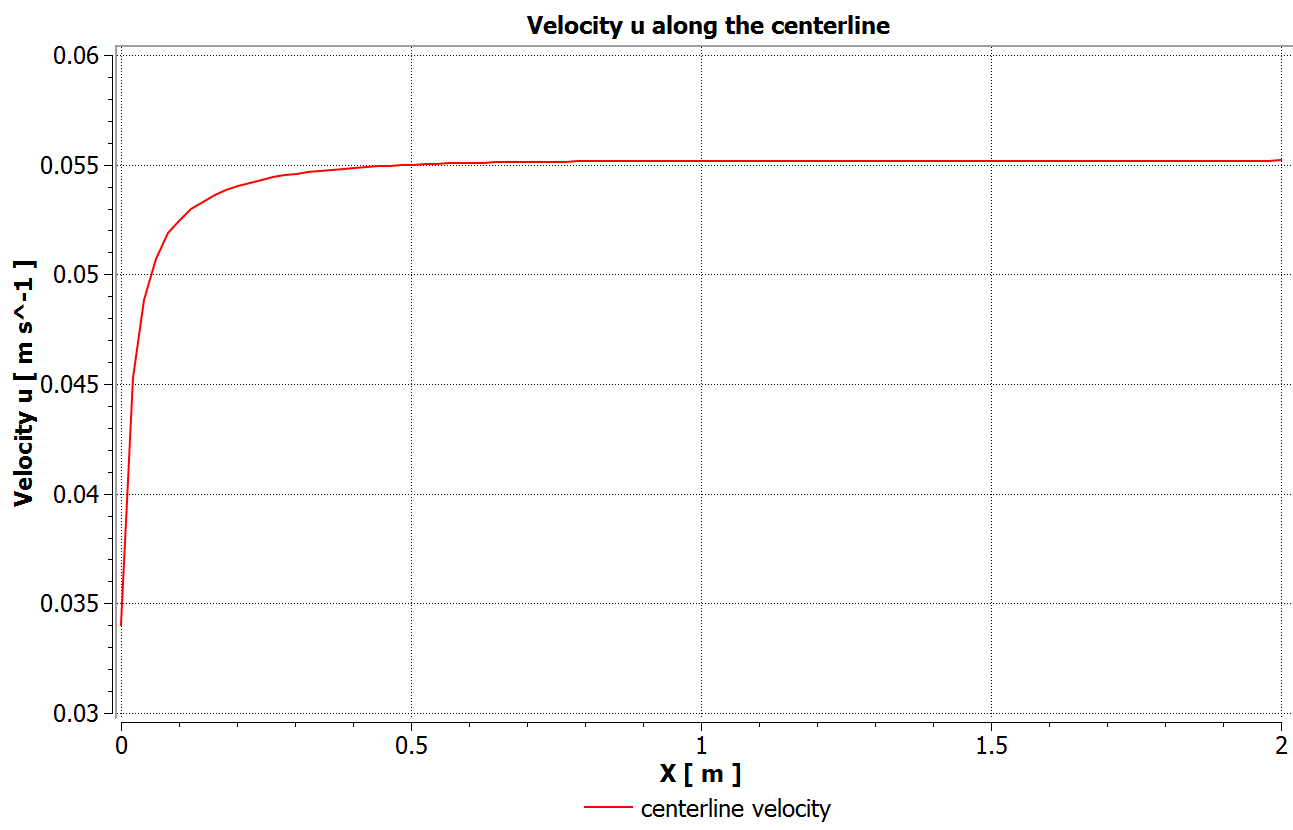 3D Analysis
2D Analysis
Trade Studies:3D Numerical Analysis
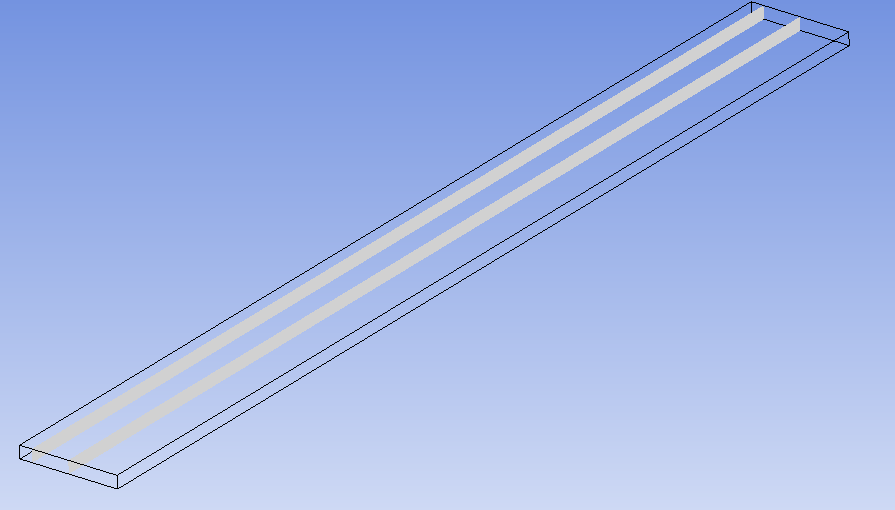 Centerline Velocity at Re=100

The velocity contour starts changing up to 0.5in from the wall, which shows the distance in which the wall will affect the velocity profile of the flow.
0.5in from the wall
4in from the wall
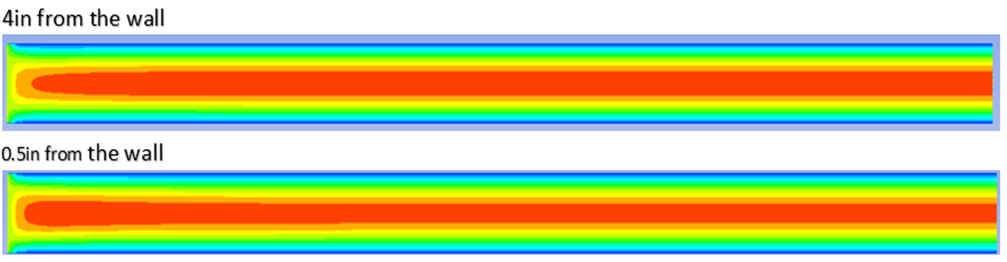 Trade Studies:3D Numerical Analysis
Case 2: Re= 2000Velocity contour along the center at several sections
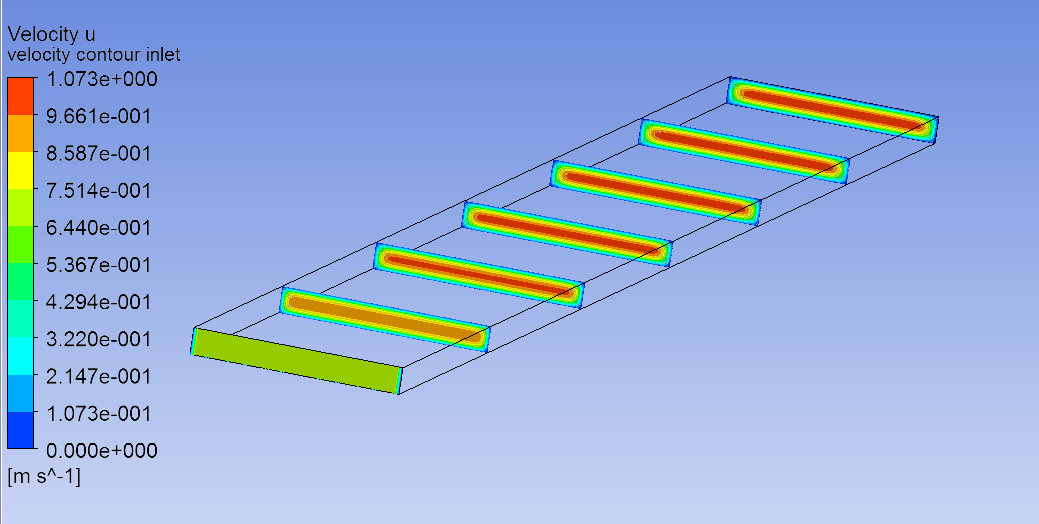 Trade Studies:3D Numerical Analysis
Condition 2: Re= 2000 Velocity Magnitude contour at the center
Inlet
Outlet
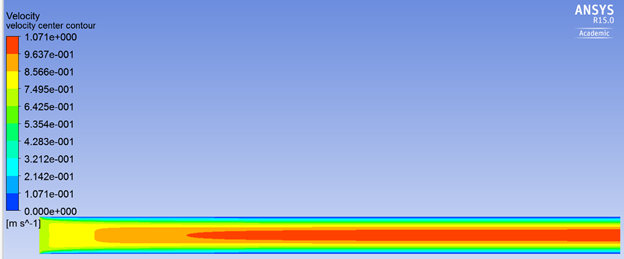 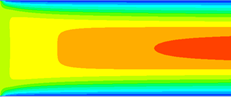 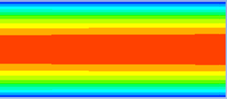 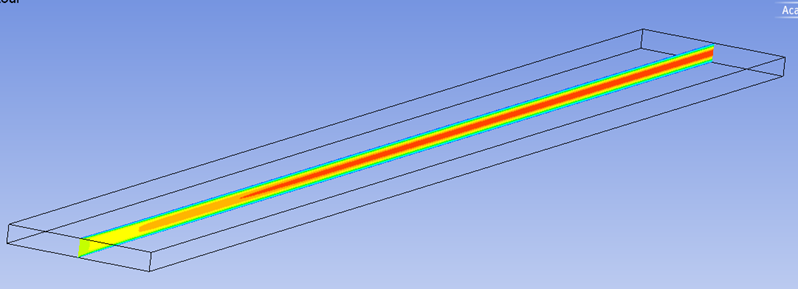 Trade Studies:3D Numerical Analysis
Centerline Velocity at Re=2000
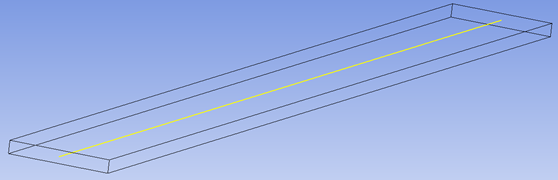 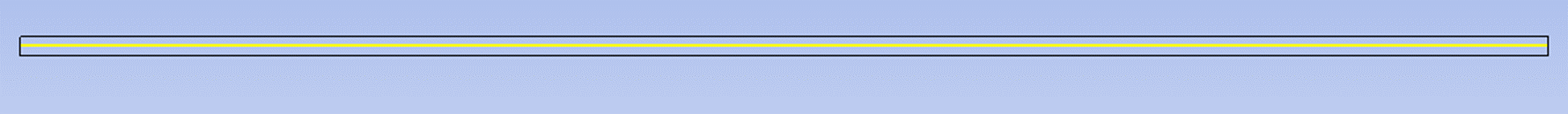 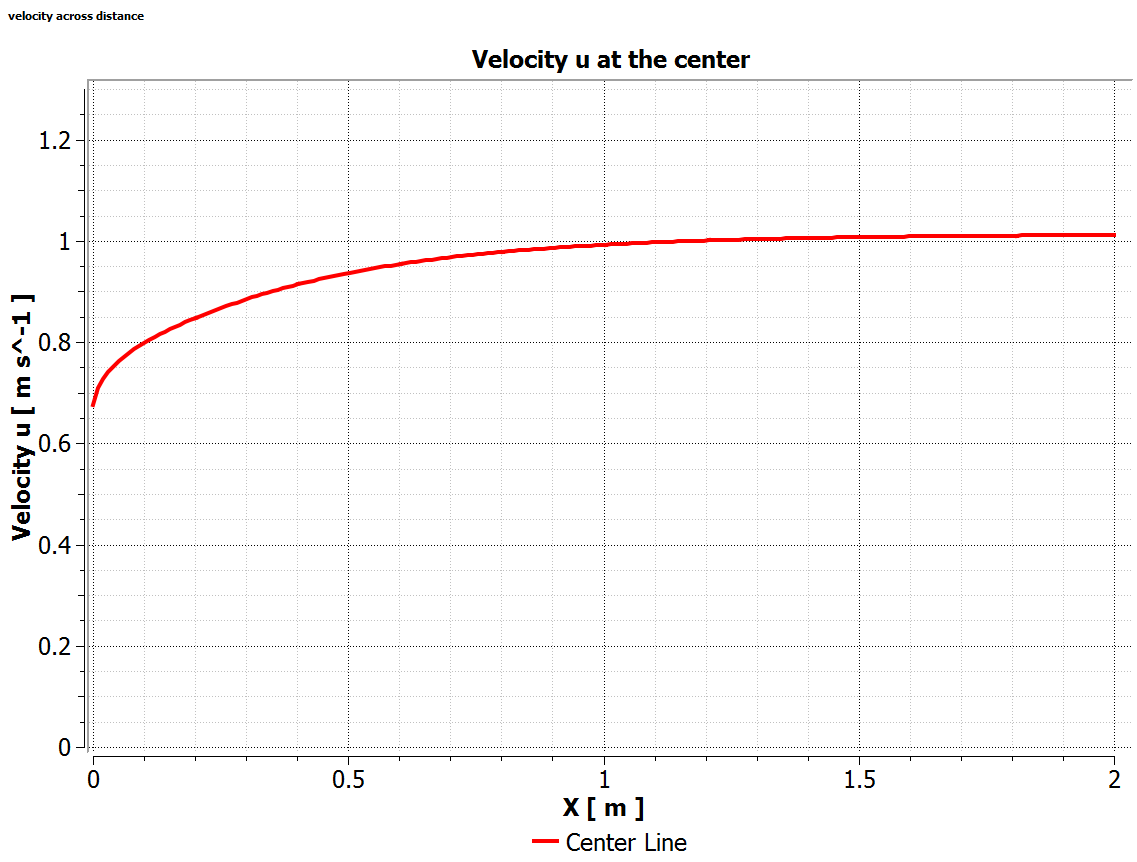 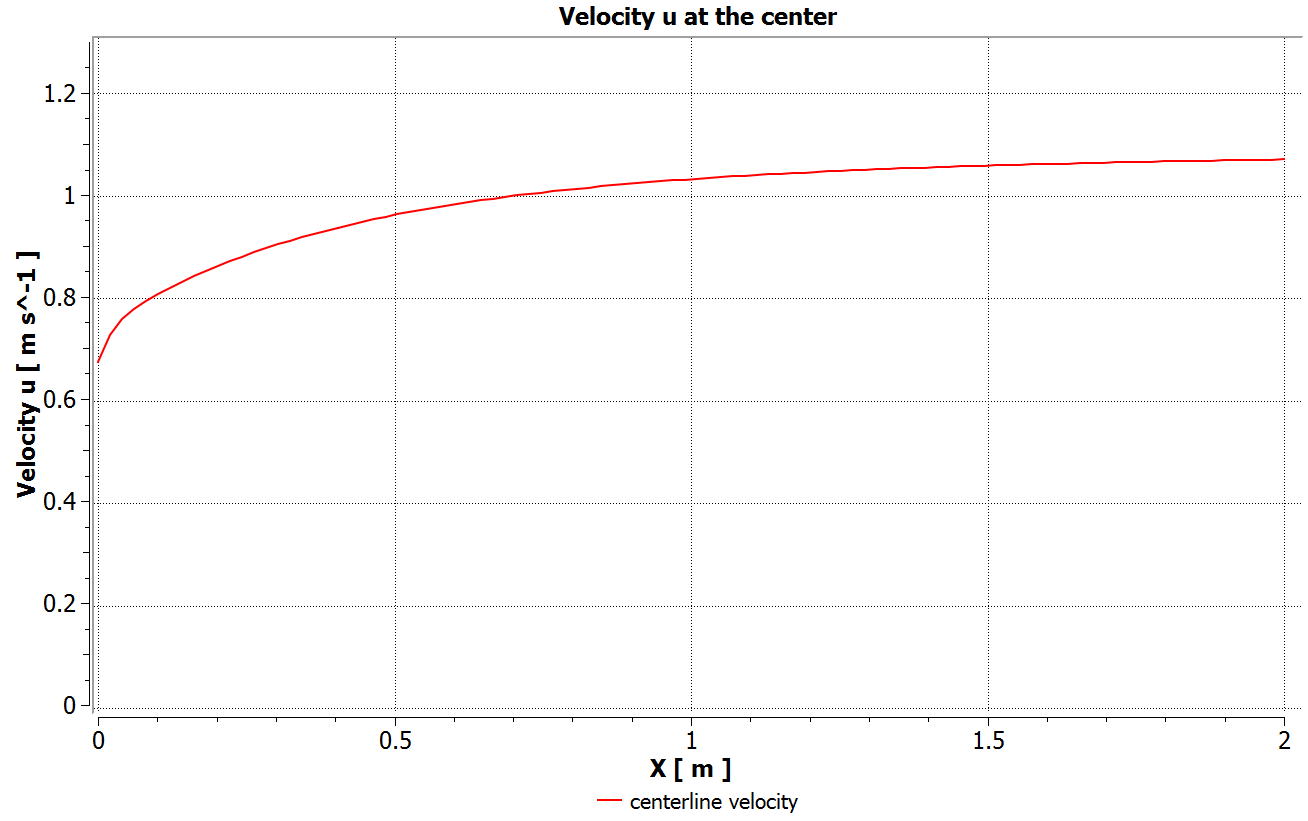 3D Analysis
2D Analysis
Trade Studies:3D Numerical Analysis
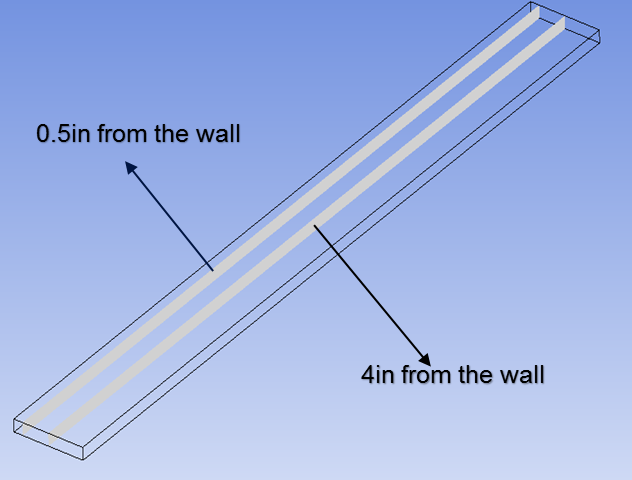 Centerline Velocity at Re=2000

The velocity contour starts changing up to 0.5 in from the wall, which shows the distance in which the wall will affect the velocity profile of the flow
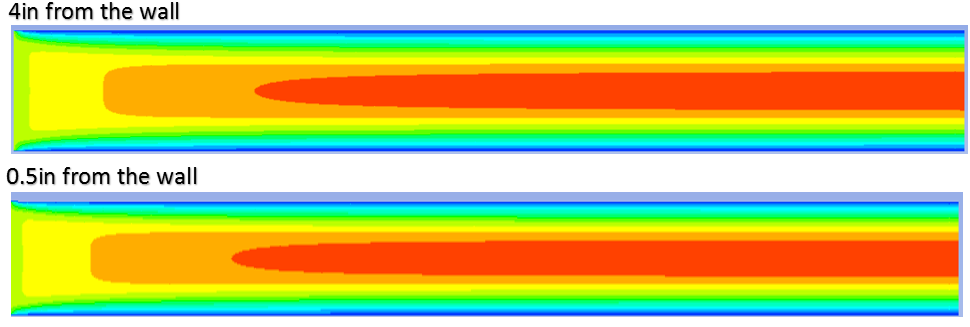 Trade Studies:3D Numerical Analysis
Velocity along the width (z-axis) at several cuts through the flow for Re=2000
Velocity along the width (z-axis) at several cuts through the flow for Re=100
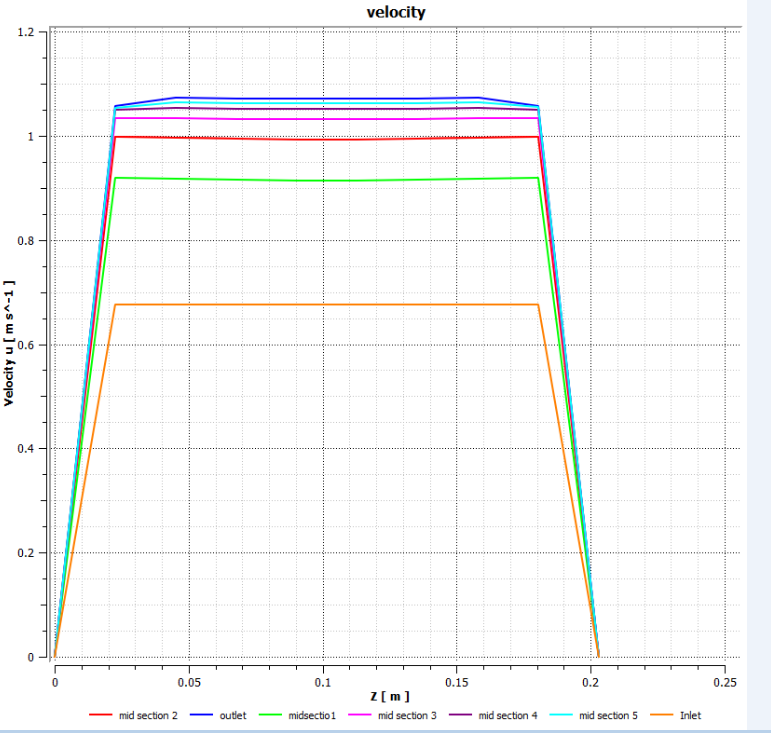 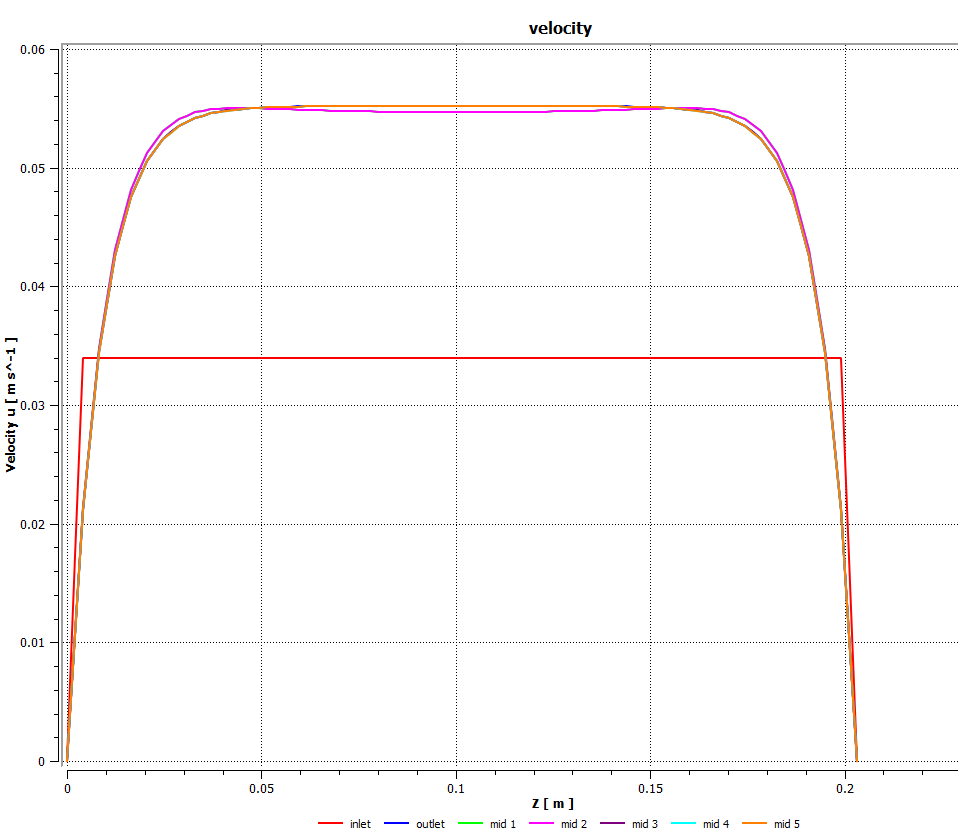 Trade Studies:3D Numerical Analysis
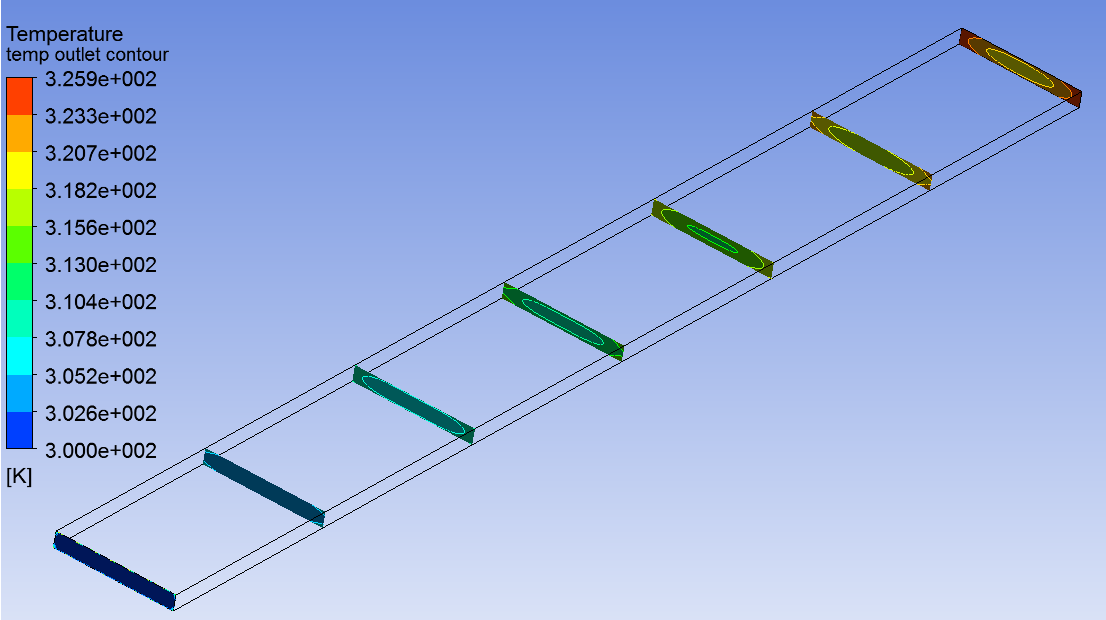 Trade Studies:3D Numerical Analysis
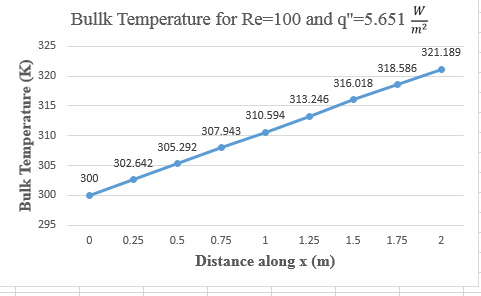 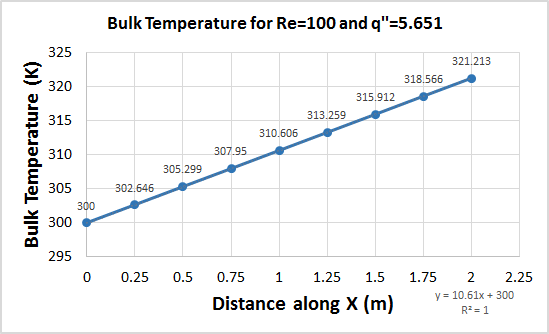 3D analysis
2D analysis
Trade Studies:3D Numerical Analysis
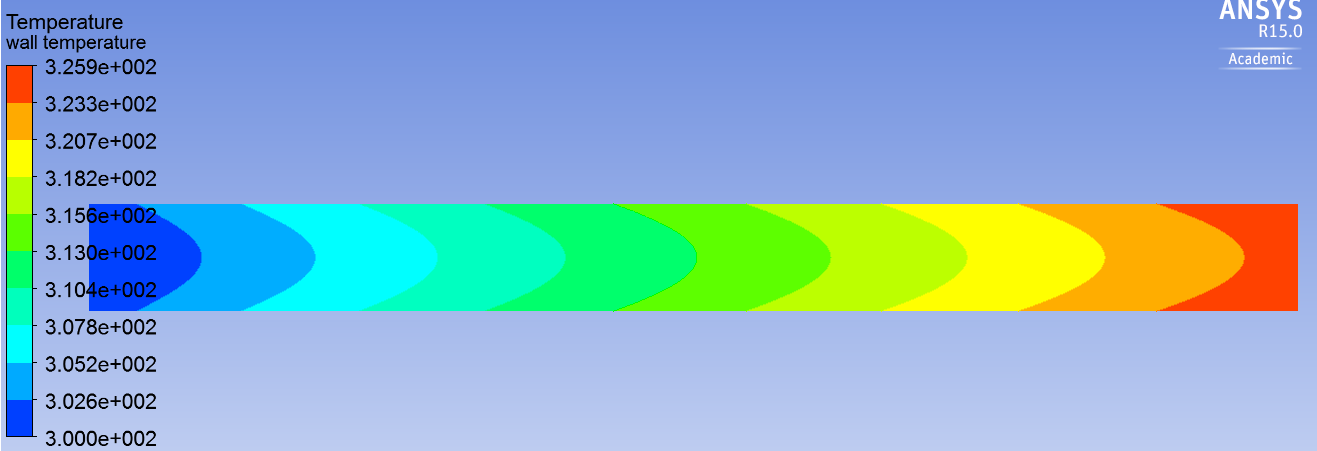 Trade Studies:3D Numerical Analysis
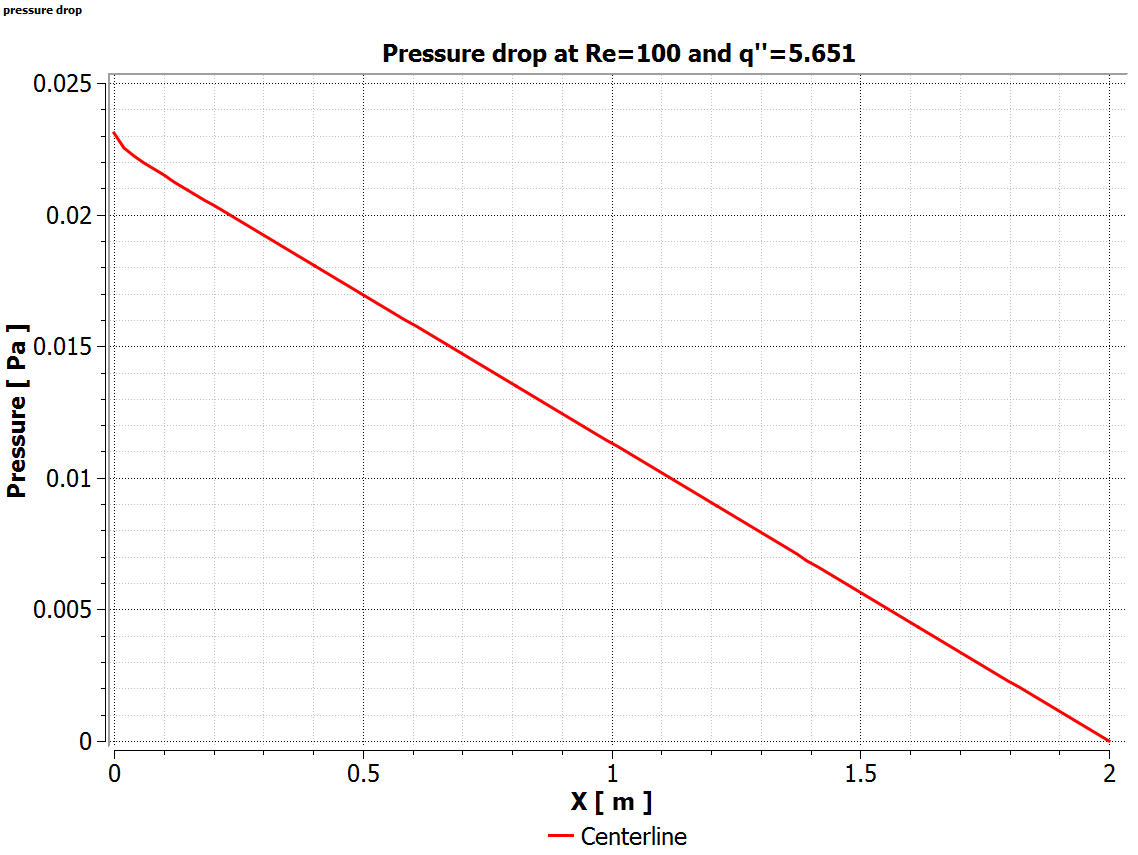 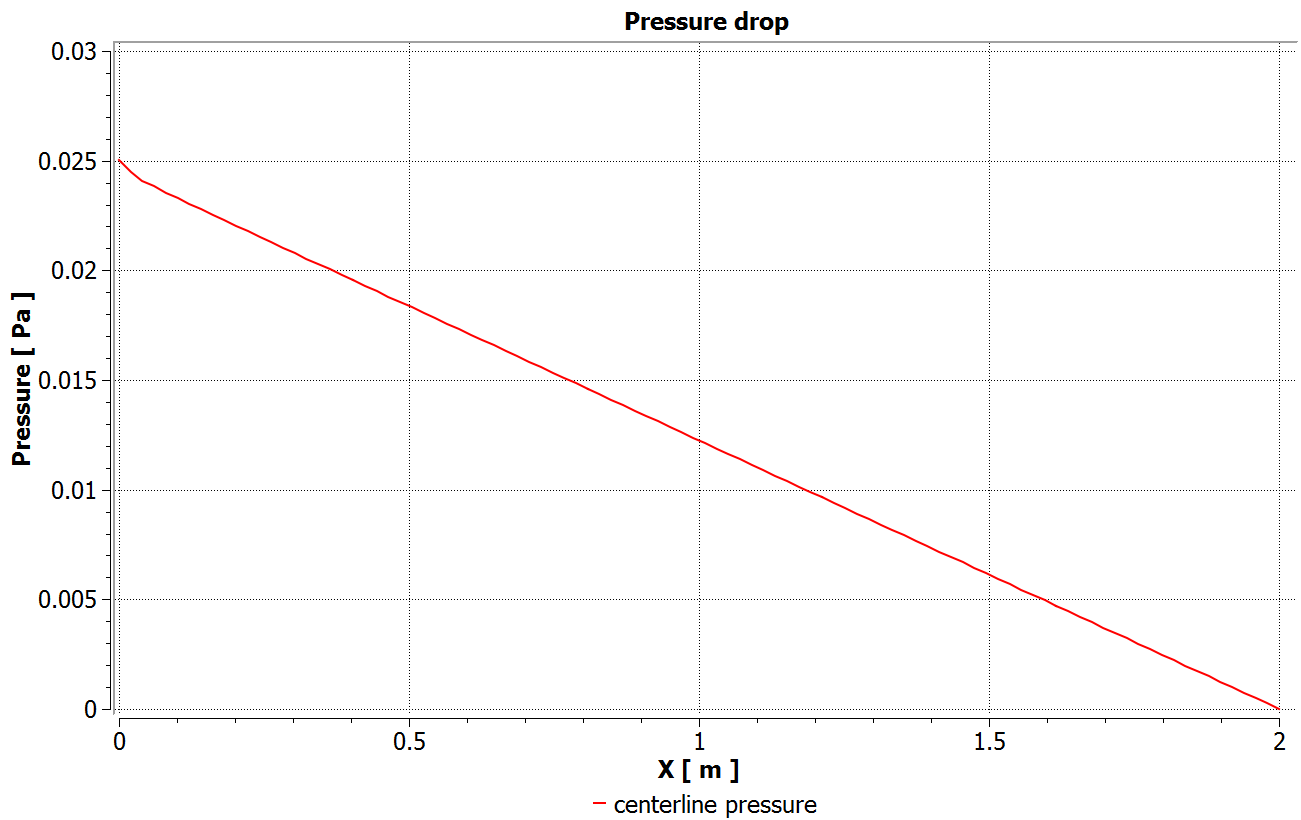 2D case
3D case
Trade Studies:3D Numerical Analysis
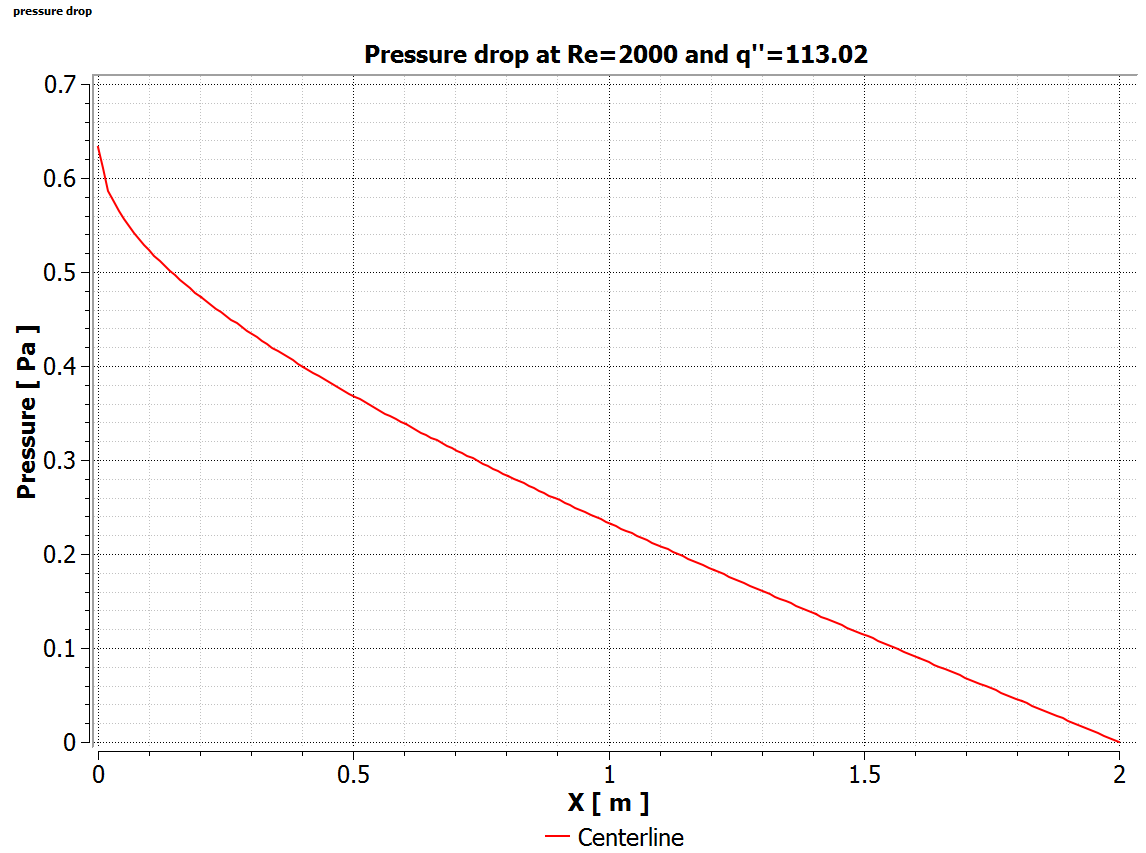 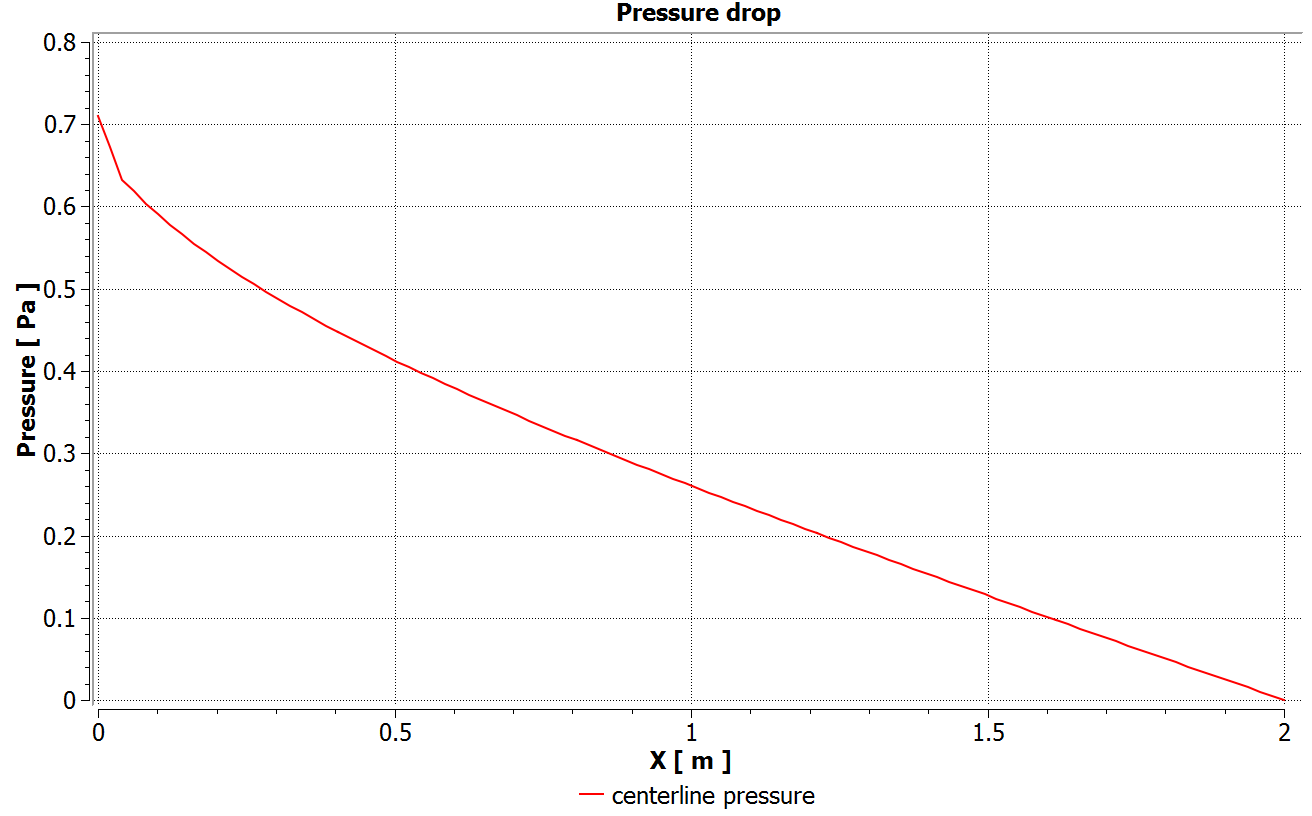 3D case
2D case
Trade Studies:3D Numerical Analysis
Conclusion
Based on the numerical analysis, we ended up with the following dimensions:
	L= 59 in
	W= 8 in
	H= 1 in

These numbers are based on the 2D and 3D numerical analysis in order to reach a fully developed region
[Speaker Notes: Copy the picture from John]
Revisions
Materials Selection: Conductive Plate
– Cold Plate material selection is critical to ensure that data acquired during testing is representative of local temperature distribution along the plate
– Key parameters: Thermal conductivity (k) and thickness (t)

If k is large: There is no measured temperature gradient between thermocouples. 
                     The boundary condition is closer to constant temperature than constant 	       heat flux.
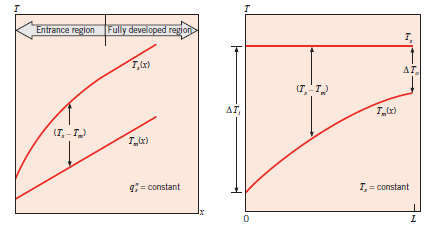 Design for constant heat flux not constant temperature
Materials Selection: Conductive Plate
If k is small: The Biot number will subsequently increase.
	       Measured data will not accurately represent actual data at high sample 	       rate.
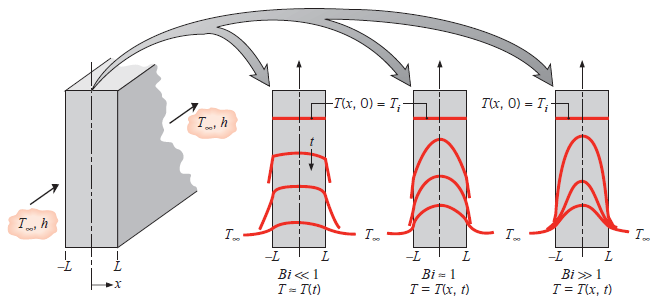 Materials Selection: Insulating Plate
– Insulating plate material selection is critical in order to minimize heat loss during testing
Thermal conductivity (k) 
Conformance to desired analytical solution heat loss assumption
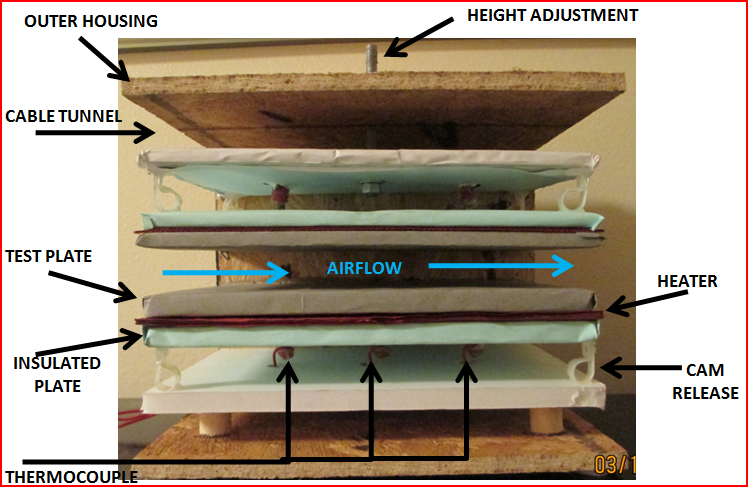 Materials Selection: Plates
Tambient
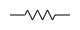 hnaturalconvection
INSULATING MATERIAL
Rinsulation
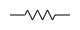 Theater
HEATER
COLD PLATE
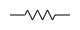 Rcoldplate
FAN
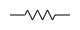 hx
Confirmation of Analytical
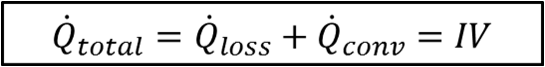 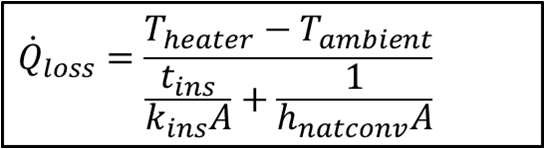 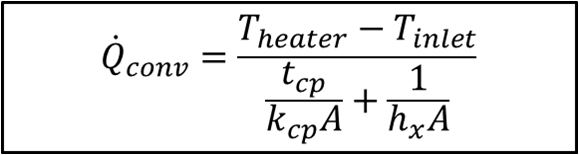 Selection Matrices Overview
Heaters
Required to create a constant heat flux on the plates
Pressure Transducers
Required to measure pressure drop across duct system
Required to measure pressure drop across orifice plate
Temperature Sensors
Required to measure the temperature at multiple points along the plate 
(contact measurement)
Required to measure inlet air temperature (air measurement)
Required to measure outlet air temperature (air measurement)
Selection Matrices Overview
Air Source
Required to move the air in the duct
Required to create pulsation in the air velocity
DC Power Supply
Required to power feedback controller / fan
Required to power thermocouple amplifiers
Required to power any digital logic
AC Power Supply
Required to power heaters
Heater Selection
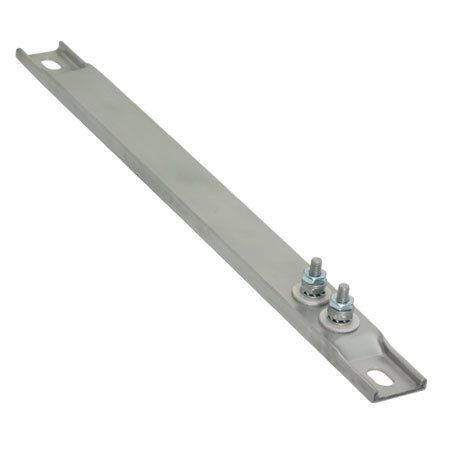 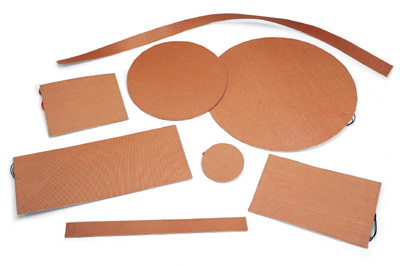 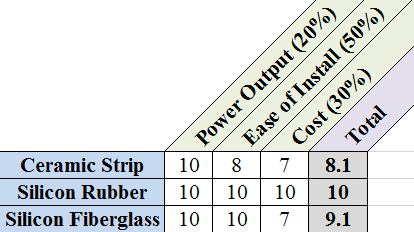 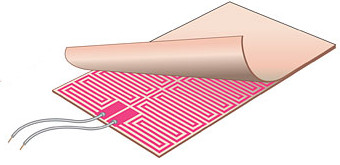 Mass Air Flow Selection Intro
Mass Air Flow sensor is essential to the project
Mass air flow is required for the calculation of the Reynold's number and 
     friction factors
Mass air flow feedback is required to drive the feedback controller
Mass air flow measurement is required to create the correct air velocity profile


Requirements of the mass air flow sensor
The response time must be sufficient to resolve a 10Hz 
     pulsation in the air velocity
Must operate over the entire velocity range of the
    air velocity function (0.034 – 0.67 m/s)
Must be cost effective
Must have analog output to drive feedback controller
Mass Flow Sensor Selection
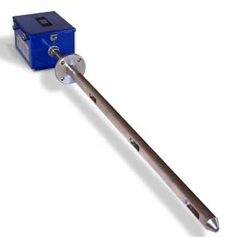 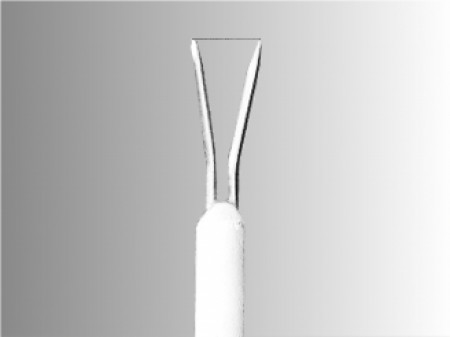 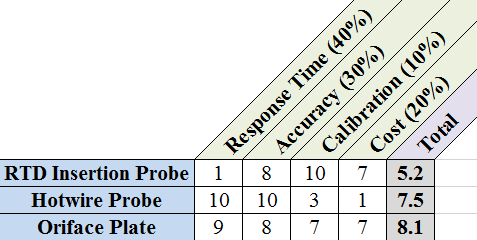 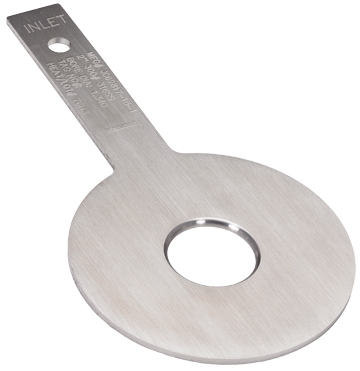 The RTD probe exceeds the desired response time (> 2 sec response)
The hot wire probe is cost prohibitive (~ $6000)
	and calibration is inconvenient (weekly)
 The orifice plate has fast response time (~10ms)
	and reasonable price ($400-600)
Orifice Plate
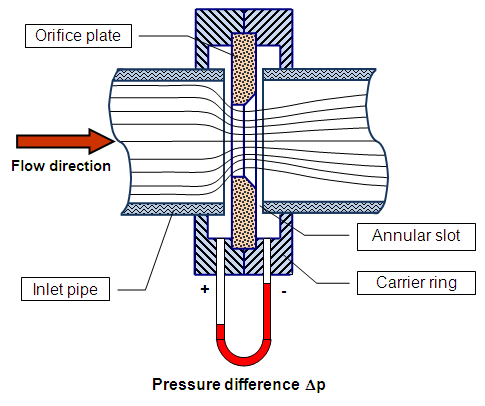 Measures flow rate by restricting airflow and measuring the pressure drop

Can be milled to observe a specified pressure drop at a specified flow rate with known diameter

Differential manometer can be used to measure the pressure drop

The duct must be regular, circular and unobstructed upstream and downstream of the plate
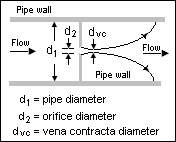 Linear Control System
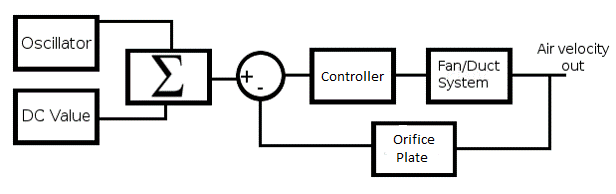 The exact type of controller is TBD awaiting data from tests

By testing the response of the fan-duct system we can determine the location of the fan-duct system's transfer function poles

Based on the location of the transfer function poles we will decide on a type of controller
Oscillator
Oscillator Circuit Diagram
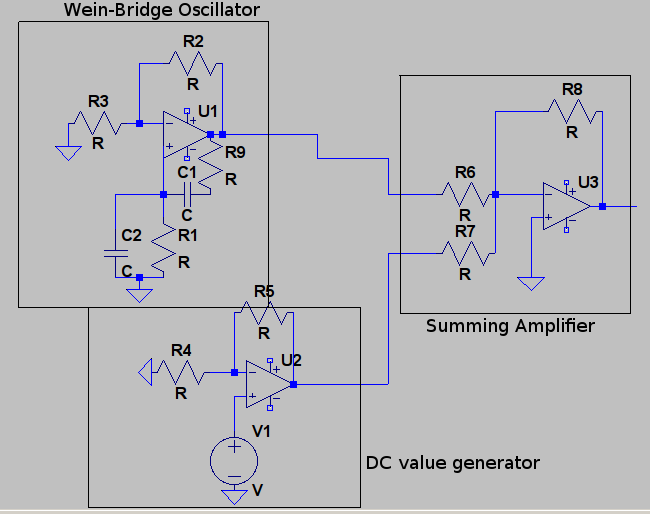 Linear Control System - Data Acquisition
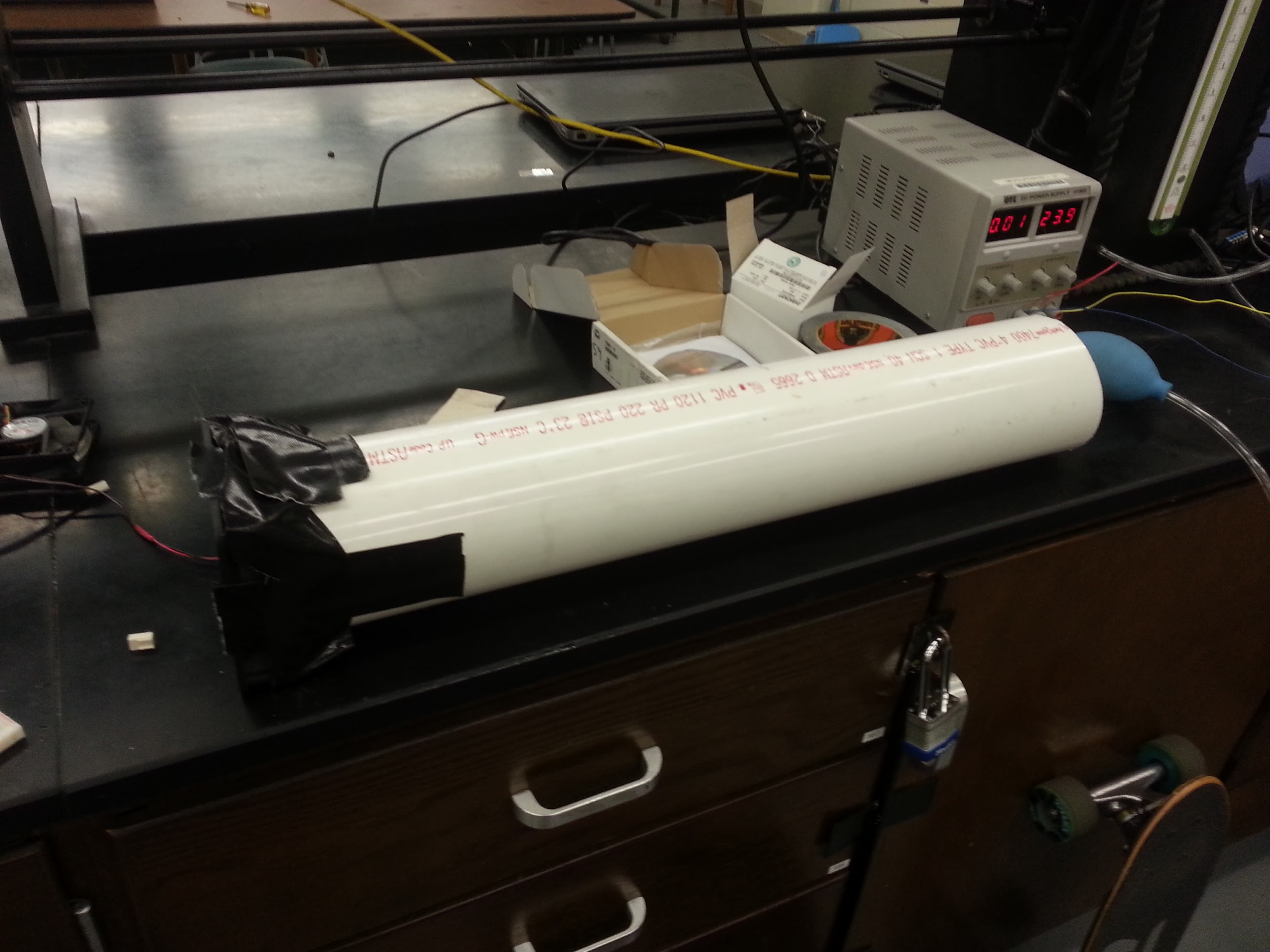 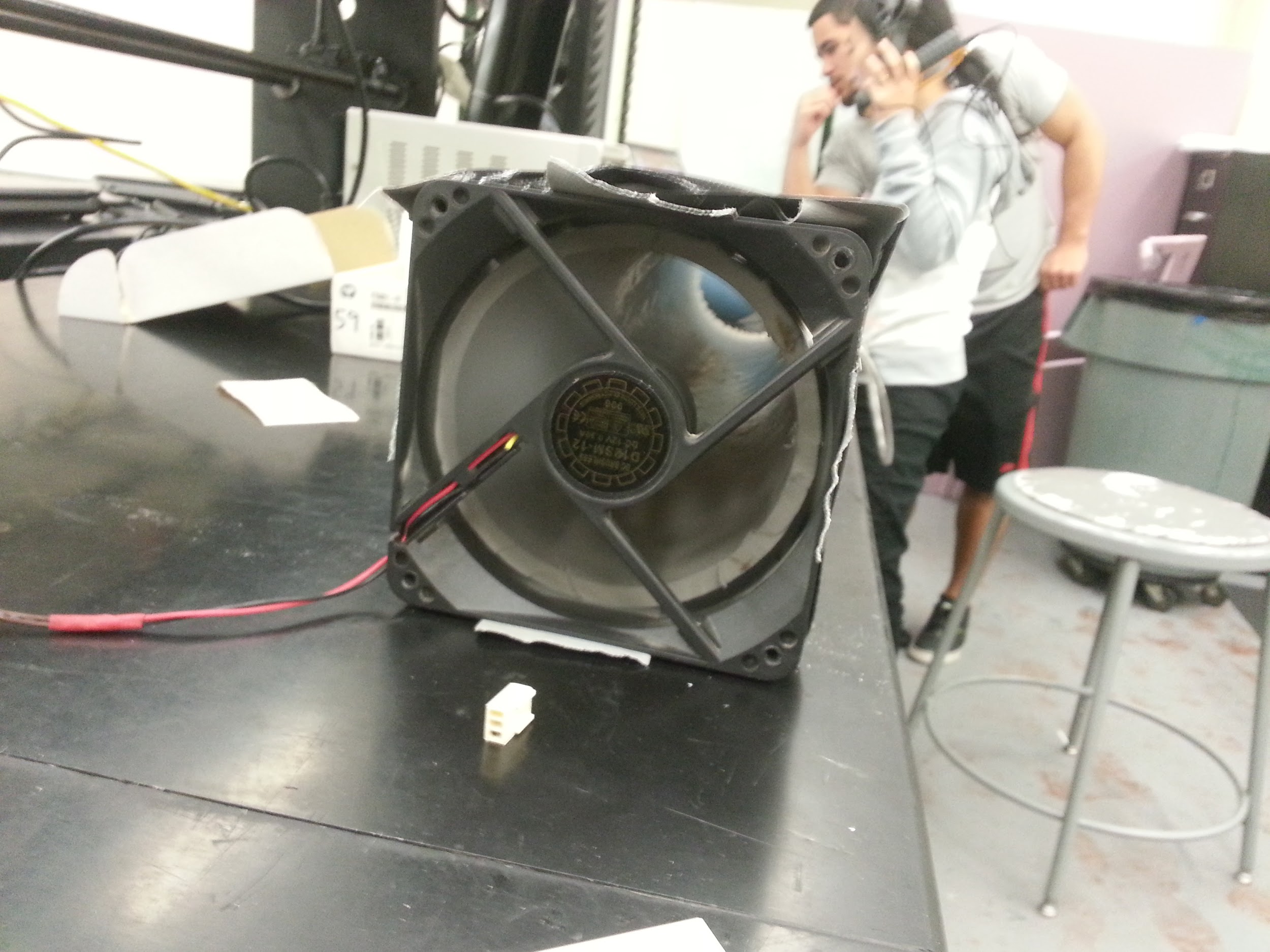 Purpose is to determine the response of the fans
Pitot tubes were used to obtain velocity data
Data for the transient response was insufficient for a usable model. Sensor with improved transient response needed.
Response time of fans tested is approximately 0.5-1s (1-2Hz)
Testing Rig
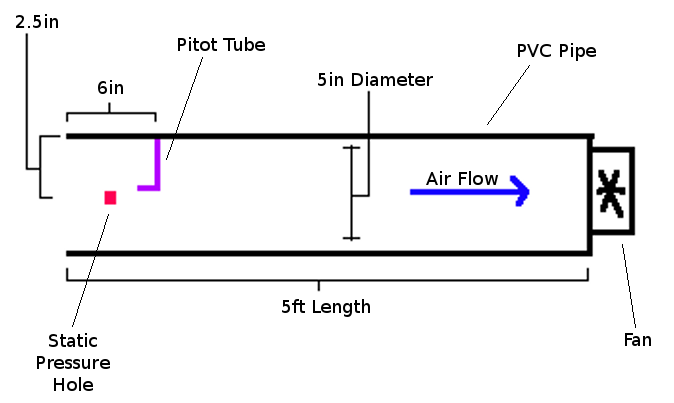 LabVIEW Instrumentation
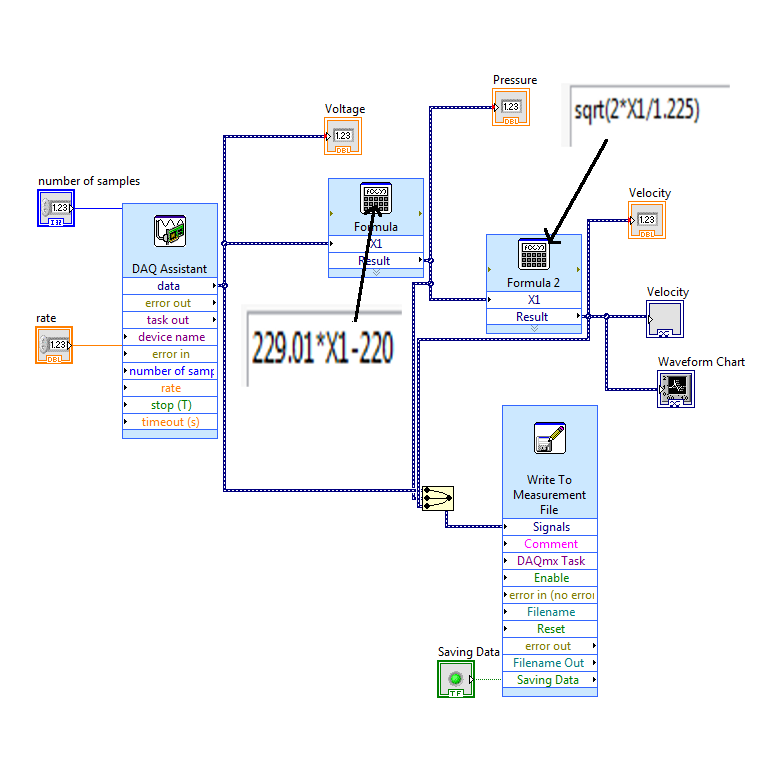 Linear Control System - Data Acquisition
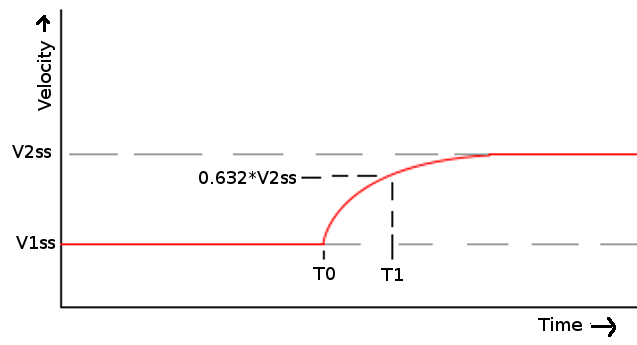 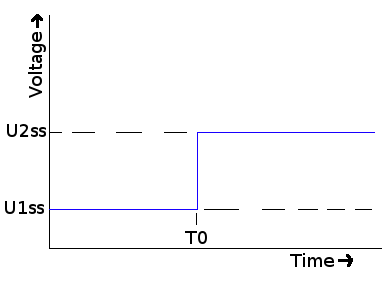 *Notional Data
Assuming a first order response:
LCS Test - Data
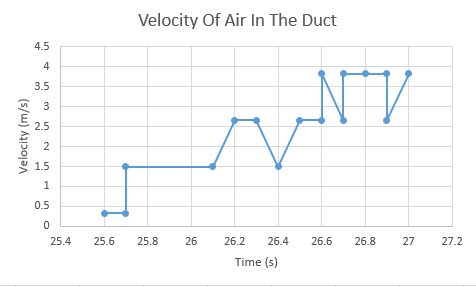 Data Acquisition
Requirements:
Inputs:
46 Thermocouple sensors (Amplified) (0-10 Volts) 
2 Differential pressure sensors (0.5-4.5 Volts)
Outputs:
4 Digital outputs to control digital potentiometers 
	(3 pins for serial data + 1 pin for clock)

DT9813-10V Series – Low Cost DAQ ($445)
Simultaneous analog inputs
16 analog inputs (12-bit, 6 kS/s,±10V )
8 digital I/O lines
Compatible with LabVIEW and MATLAB
12-bit resolution gives 5mV resolution over ±10V
 
Software:
LabVIEW for data processing
3 DAQs can meet requirements
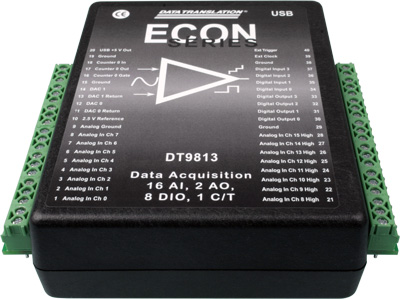 Data Acquisition / Digital Control
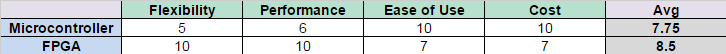 Currently being developed
FPGA implementation has more features that are beneficial to our project
Parallel synchronization and processing of multiple channel inputs
High sampling rate / transfer speed 
Programmable custom functionality
ADC: 4 or 8 channel S/H,16-bit resolution, 100ksps rate, ±10V, SPI interface
16 bit resolution over ±10V gives resolution of 0.3mV
Expected total cost: ~$50
Full speed USB communication
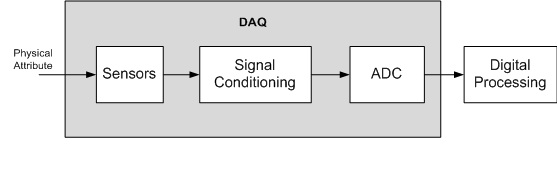 Pressure Sensor Selection
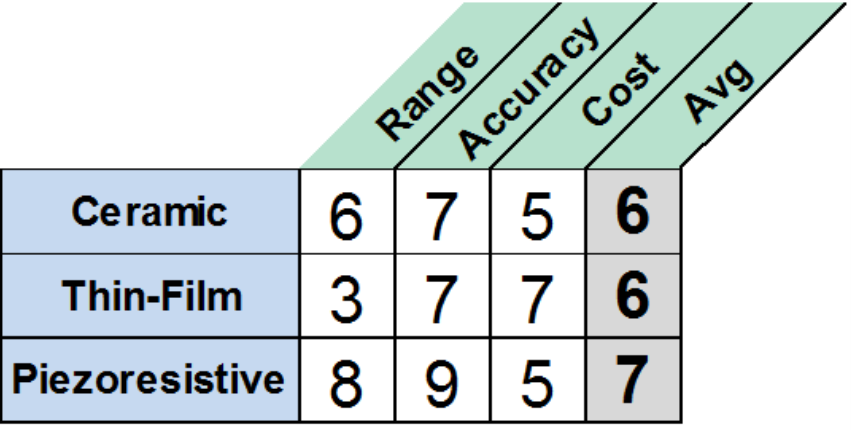 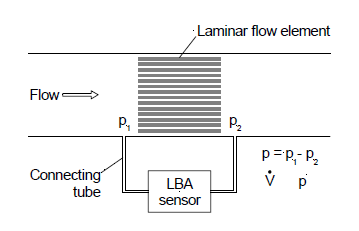 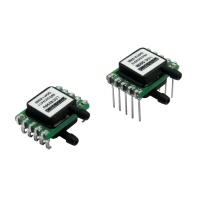 Expected pressure difference of 0.4 Pa
Sensortronics LBA/LDE
0-25 Pa diff range
Sample cost: $136
Response time: 0.2 ms
Accuracy: 2% FSS
Air Source Selection
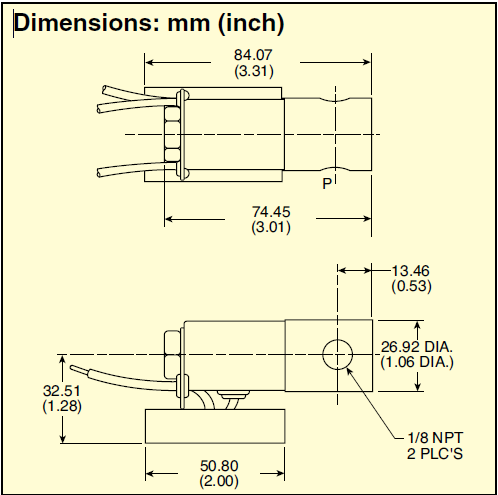 Compressed air and vacuum have excellent response time (10 Hz) and controllability but are too complex, could not meet flow requirements (only 2.85 CFM), and were cost prohibitive.
Fans have slow response time (~1-2 Hz) but are simple, cost effective, provide sufficient CFM, and have excellent controllability.
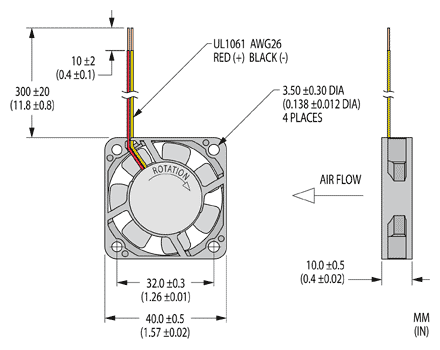 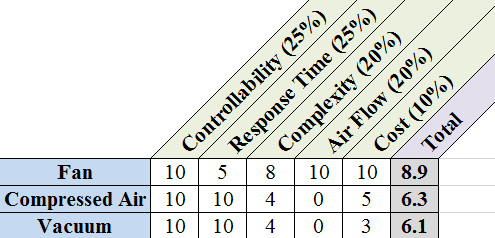 DC Power Supply
Two options: prebuilt or hand-built
It must have 110V AC input and +12V, -12V, and +5V output
Output amperage should be at least 4A@12V, 0.5A@-12V, and 0.5A@5V
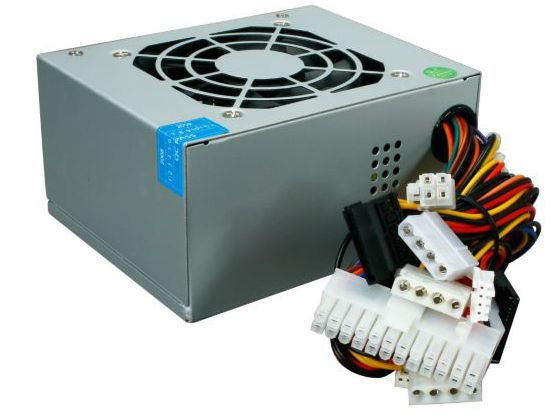 DC Power Supply – 12V Rail
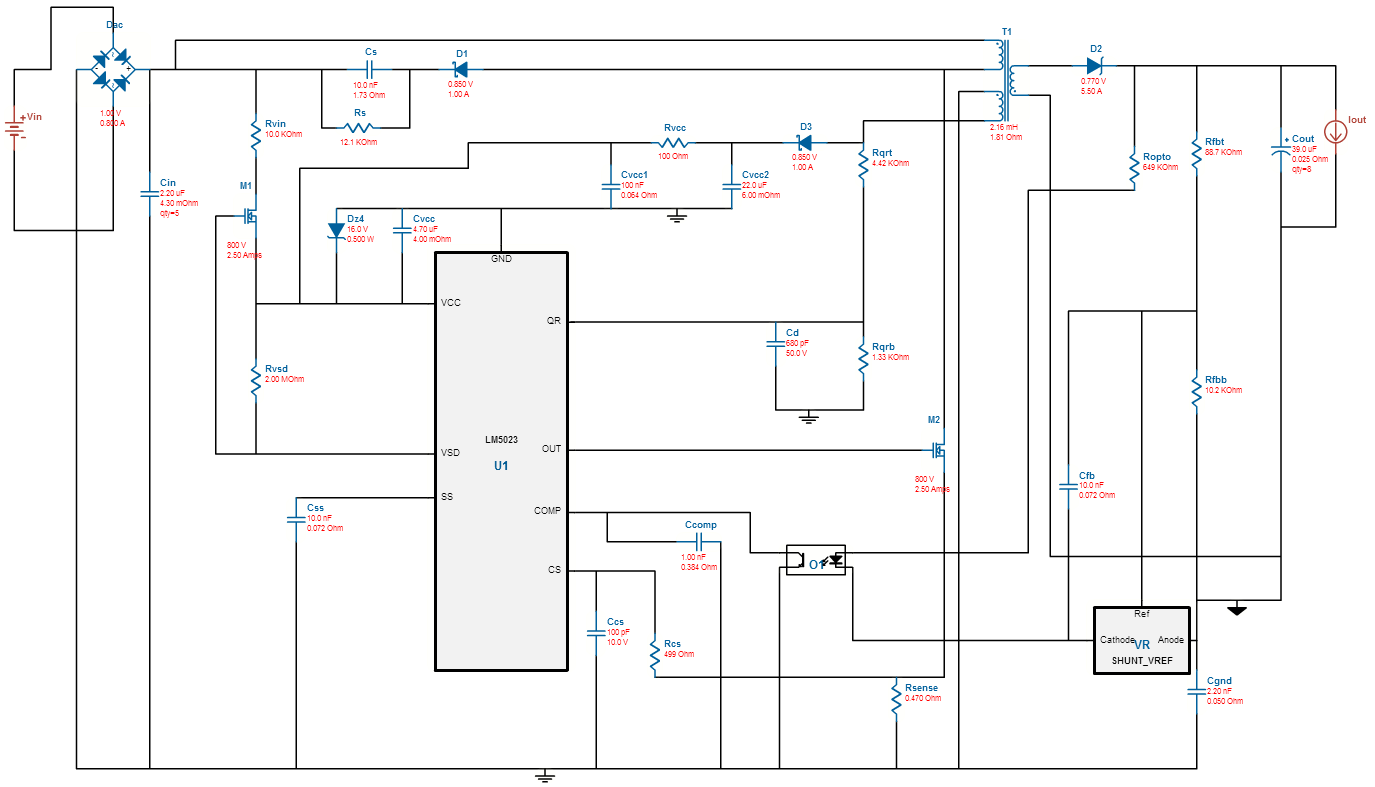 AC Power Supply (VARIAC)
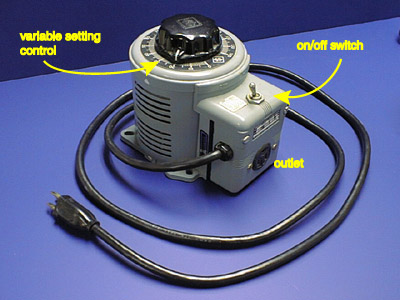 Variac will be used to power silicon rubber heaters
Variac will require more electronic shielding on heater wires
May be cascaded with fixed transformer to get lower voltage
~0-200w power output required
Custom printed dial label indicating power output in watts
Temperature Sensor Selection
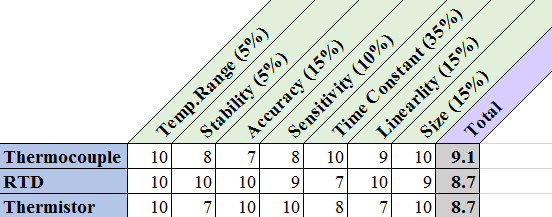 RTD and Thermistor have insufficient response times
Thermocouples have the best response time
Small output voltage must be amplified
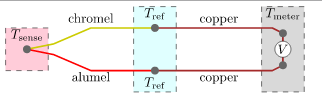 Thermoelectric
effect
Summarize Selections
Insulating Plate Material
Insulating Fiberboard with Aerogel Mat

Cold Plate Material
TBD

Air Source
Fan

Pressure Transducer
Sensortronics LBA

Temperature Sensor
Thermocouple

Heater
Silicon Rubber Mat Heater

Mass Flow Sensor
Orifice Plate
Agenda
•Objective of Project
	•Requirements
	•System Diagrams
	•Trade Studies
	•System Performance
	•Planned Course of Action / Schedule
Data Measurement/Processing
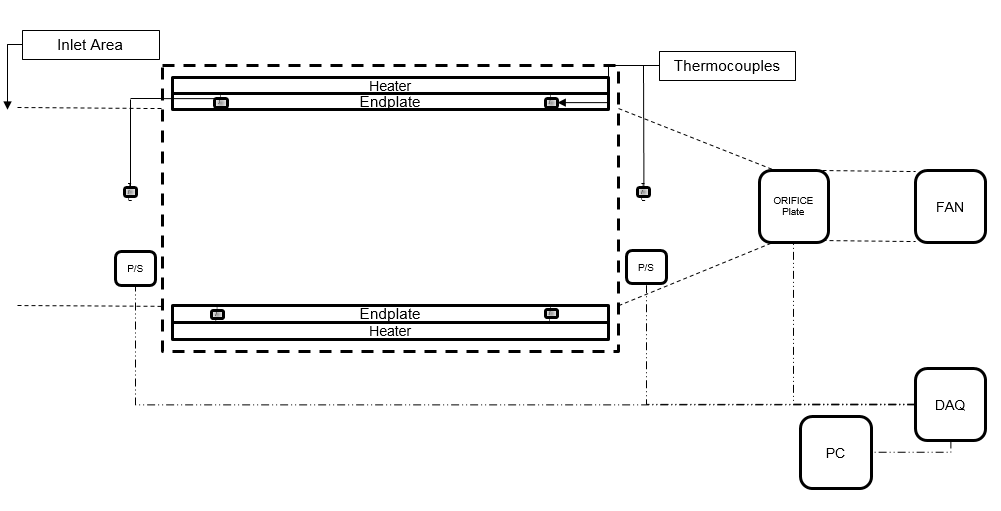 Measurement of the Reynold’s Number
Measurement of local Nusselt Number
Measurement of Friction Factor
Uncertainty Propagation
Agenda
•Objective of Project
	•Requirements
	•System Diagrams
	•Trade Studies
	•System Performance
	•Schedule / Planned Course of Action
Preliminary Design Phase Activity
–Initial Meeting with Harris Representative 2/16/15
•Discussed test rig specifications
•Discussed measurement devices

–Engineering Design Specification 2/17/15 - 2/25/15 
•Block Diagram / Functional Diagram
•Functional vs. Non-Functional requirements
•Shall & must statements
•Top level systems down to details

–Trade Studies 2/25/15 - Present
•Weighted selection matrices for all components

–CFD Training 2/27/15
•Fluent
•STAR-CCM+
Preliminary Design Phase Activity
–Analytical solution 2/26/15 - 2/30/15
•Fix variables to begin calculations
•Use standard and/or reasonable values for unknowns
•Use limiting parameters to establish dimensions

–Numerical Simulation 3/1/15 - Present
•Began construction of 2D &3D Model
•Ran simulations under various test conditions
•Compared results to analytical solutions
Preliminary Design Phase Activity
–Meeting with Harris Representatives 3/4/15
•Importance of data sampling rate
•Deliverables
•Individual configuration items (CI)
•Interfaces
•Established desired final outcome and exit criteria for each phase of project

–Validation of Previous Assumptions3/4/15 - Present
•Fan CFM
•Heater output
•Test section dimensions

–First Partial Test Section Prototype Construction 3/11/15 - 3/16/15
Preliminary Design Phase Activity
–Meeting with Harris Representative 3/25/15
•Established and/or Modified Requirements for PDR
•Discussed CFD Modeling
•Conformance Verification

–PDR Specification Document  4/1/15 – 4/27/15

–Uncertainty Analysis 4/3/15 – 4/14/15

–Representative Sub-System Construction and Testing 4/10/15 – 4/28/15
 Fan testing

–PDR Presentation 4/28/15
Preliminary Design Phase Activity
Future Plans
Questions?